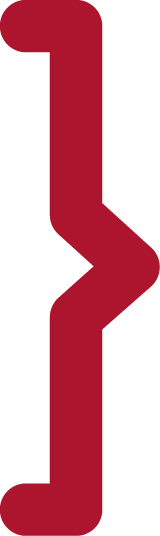 Maak je laptop klaar voor gebruik
1. Het school WiFi gebruiken
Zet een vinkje
Klik
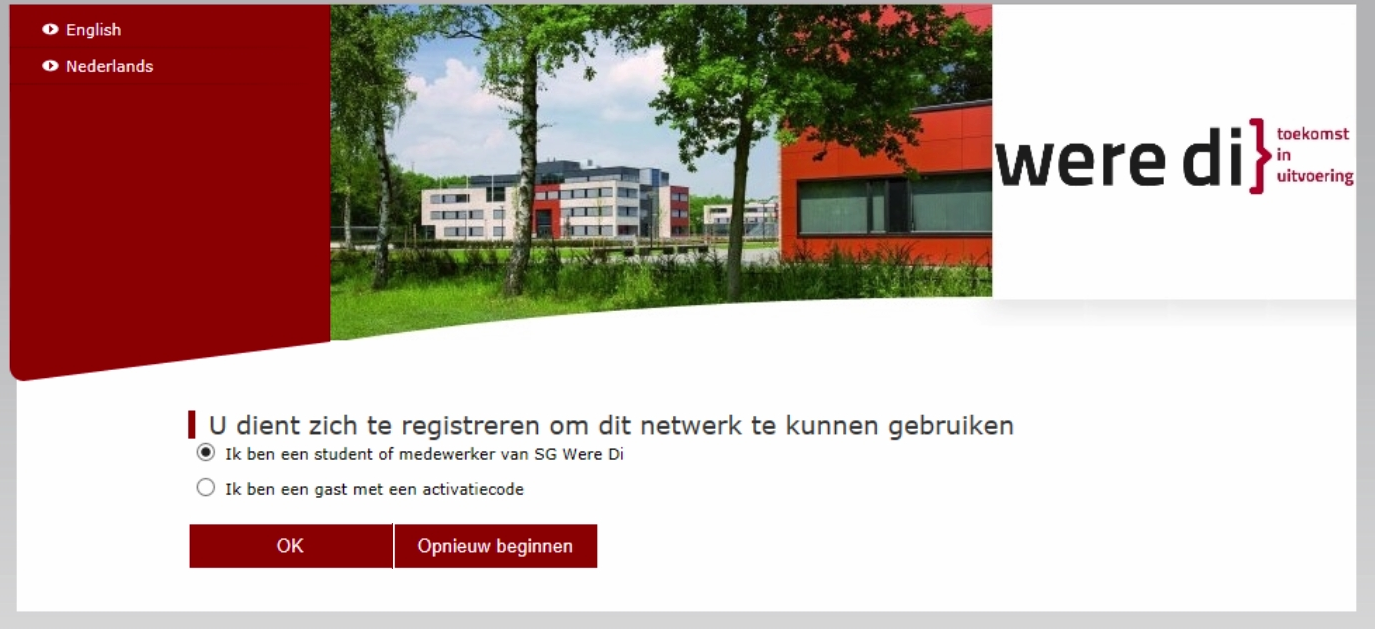 Vink aan
Klik
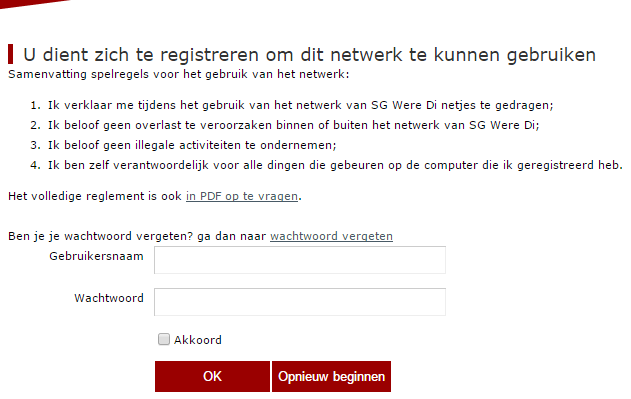 Neem je gebruikersnaam over
Neem je wachtwoord over
Vink aan
Klik
Klik
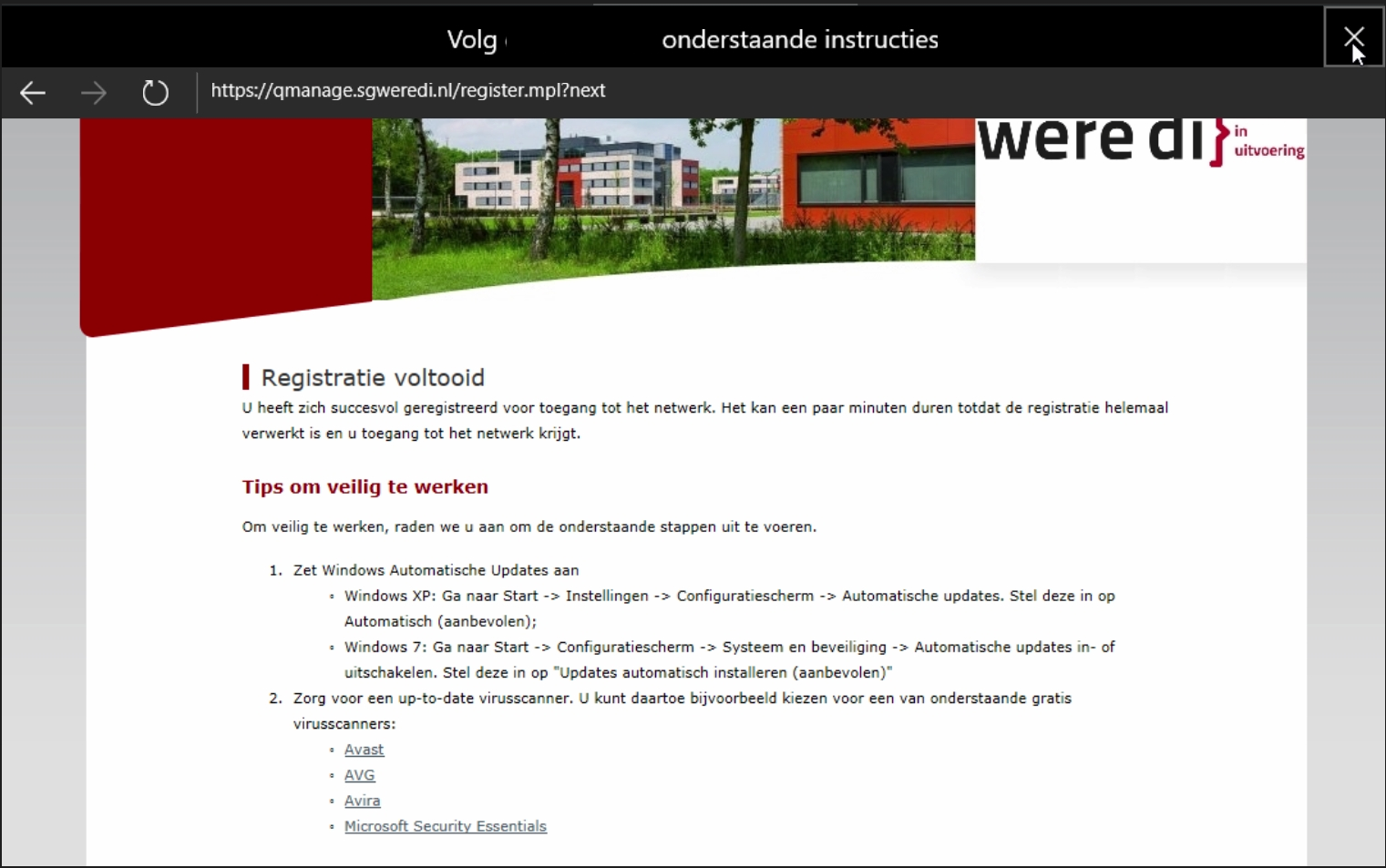 Wacht tot de knop Volgende zichtbaar is
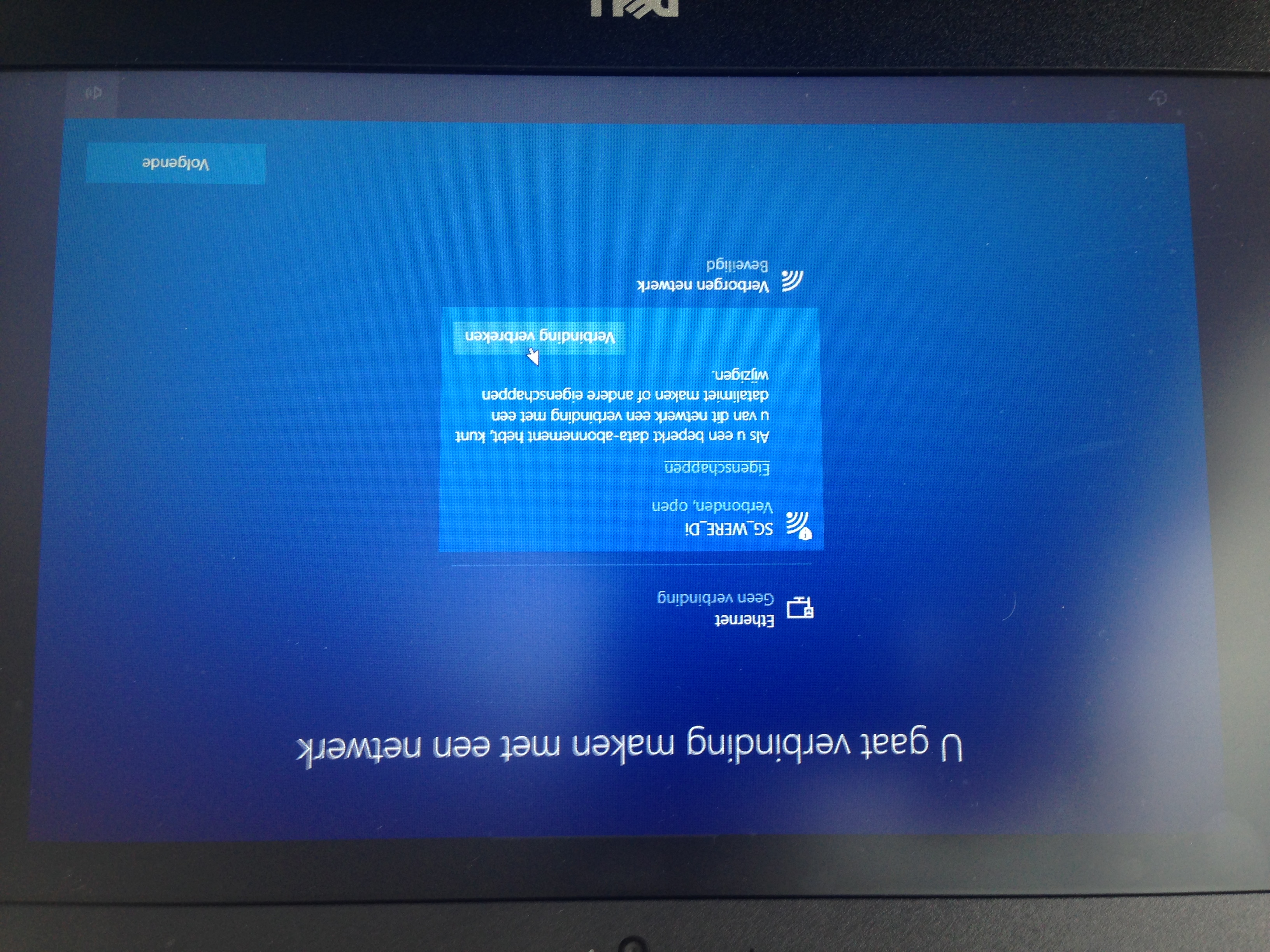 Klik
2. Microsoft
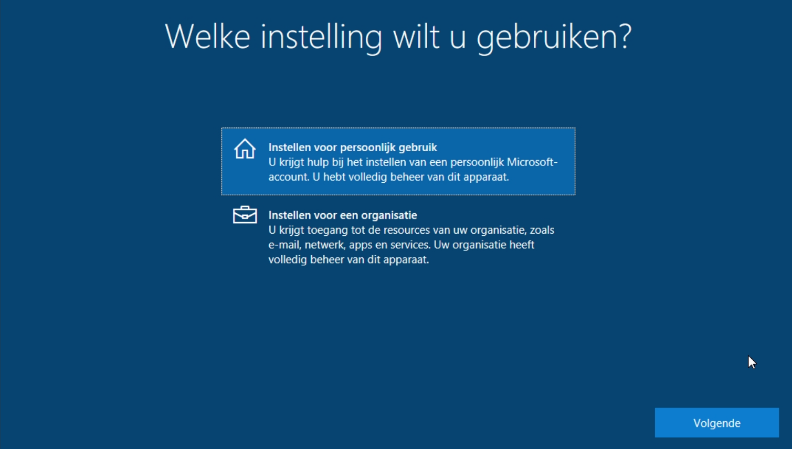 Klik
Klik
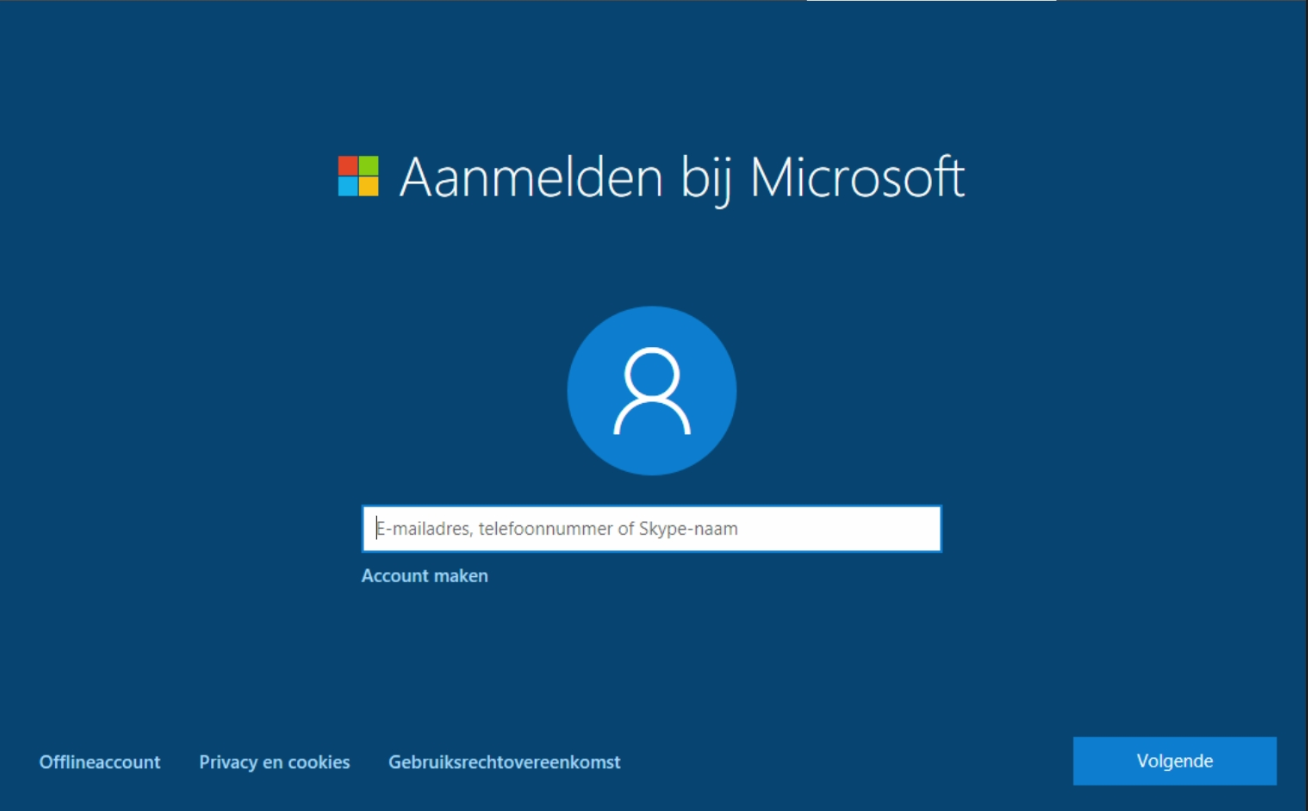 Klik
Klik
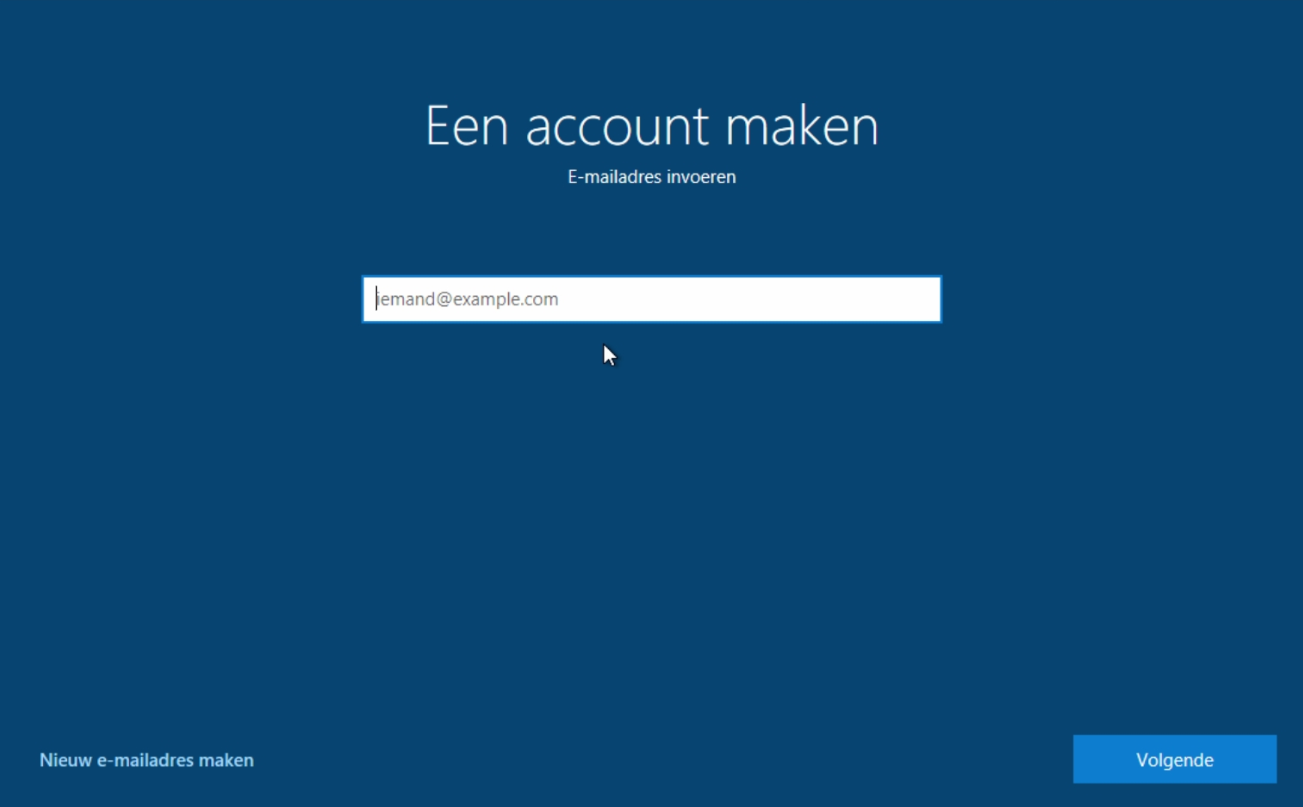 Klik
Klik
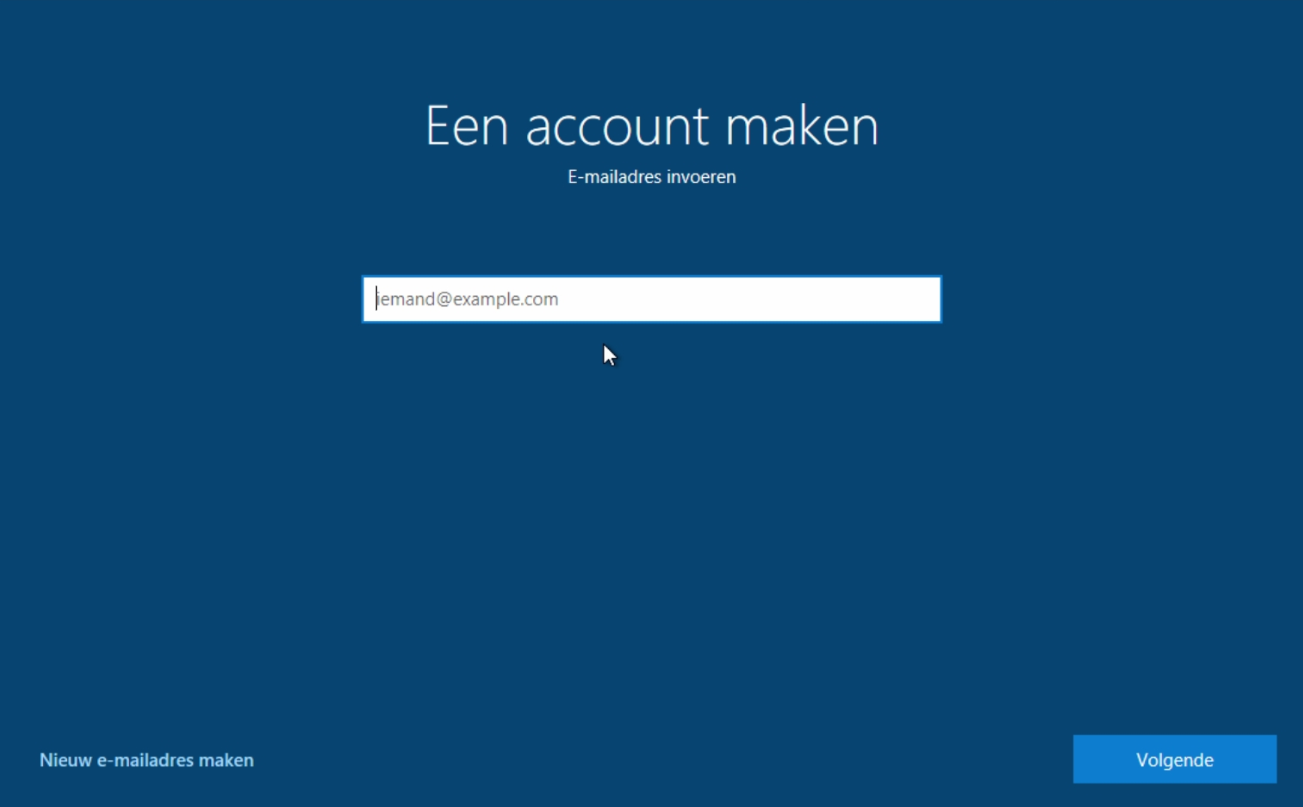 Vul in: weredi<leerlingnummer>
Klik
3. Je wachtwoord
Bedenk zelf een wachtwoord:

Minstens acht tekens lang
Niet iets met je eigen naam er in
Minstens één hoofdletter
Minstens één ander teken (bv 1 of 2 of 3 of 4 of 5 of 6 of 7 of 8 of 9 of 0 of ! of @ of # of $ of % of ^ of &)
Gebruik geen + of _ of - ? of ( of ) 

Schrijf je nieuwe wachtwoord even op
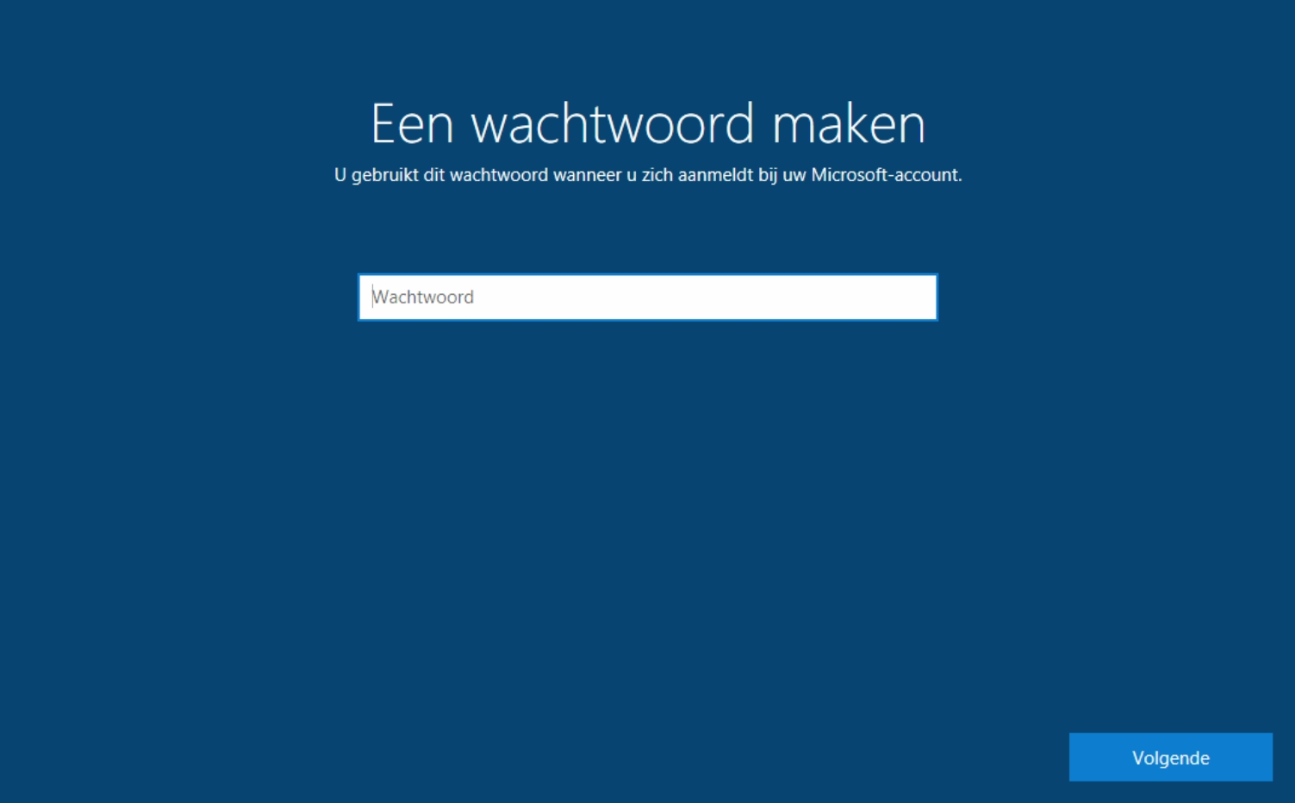 Vul een wachtwoord in
Kik
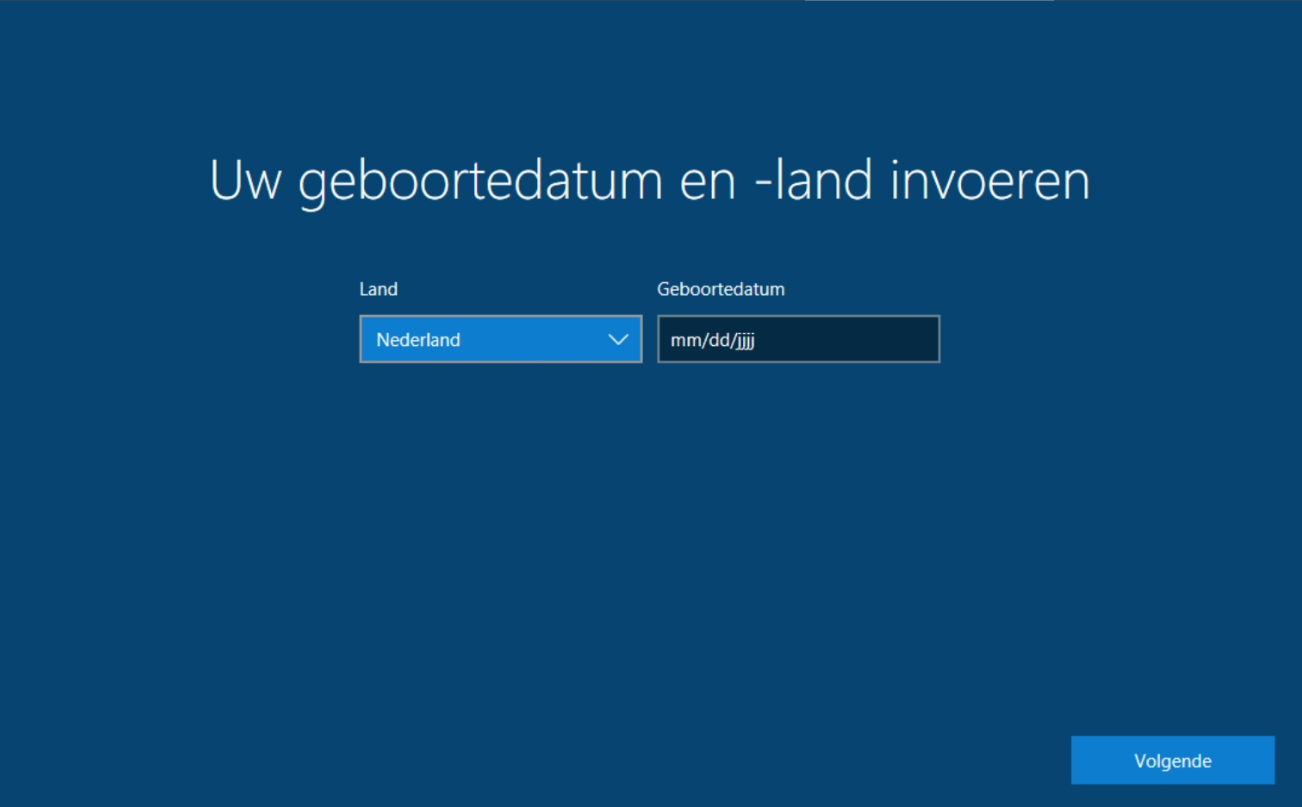 Selecteer Nederland
Vul je geboortedatum in
Klik
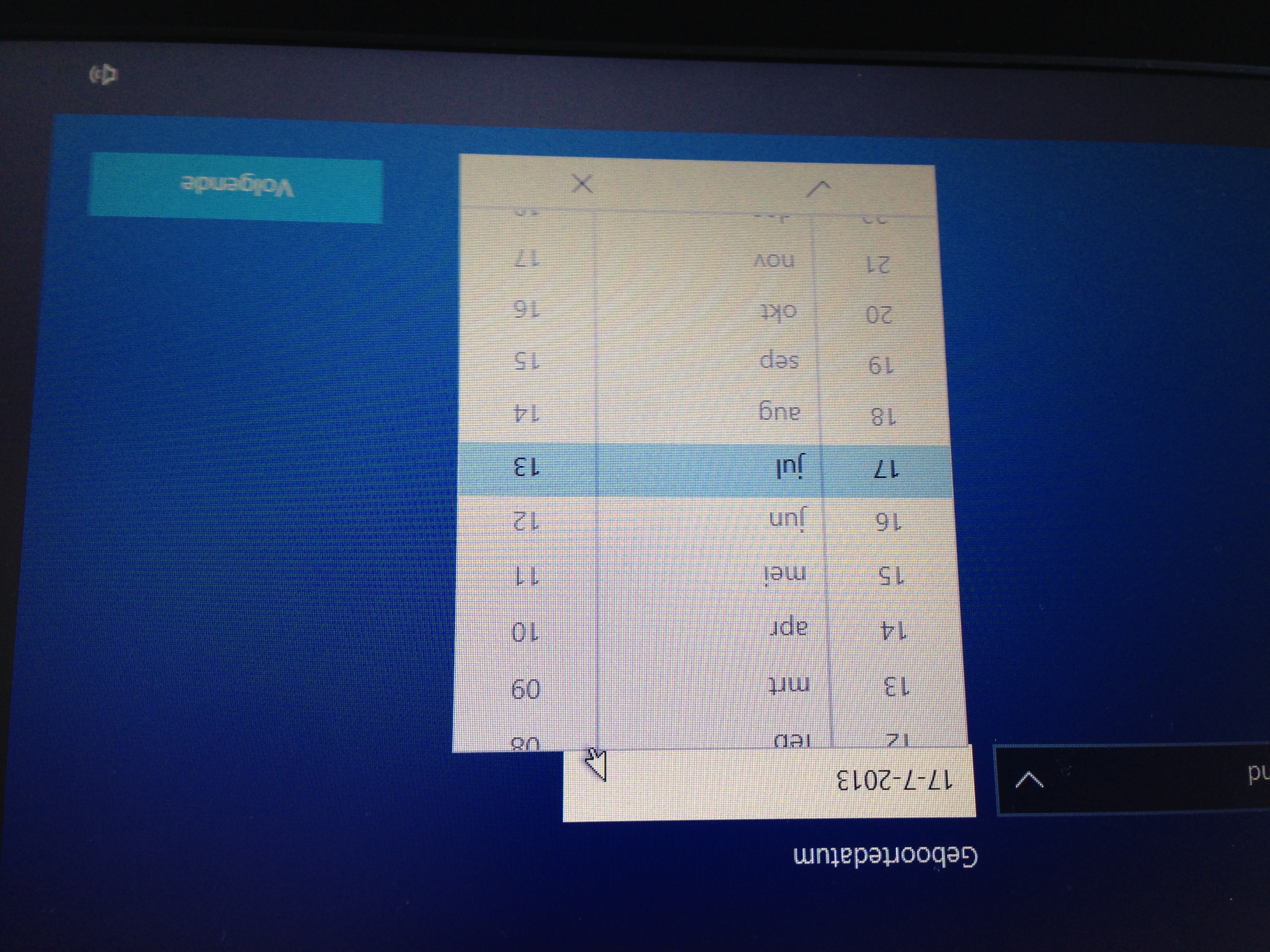 Klik
Klik
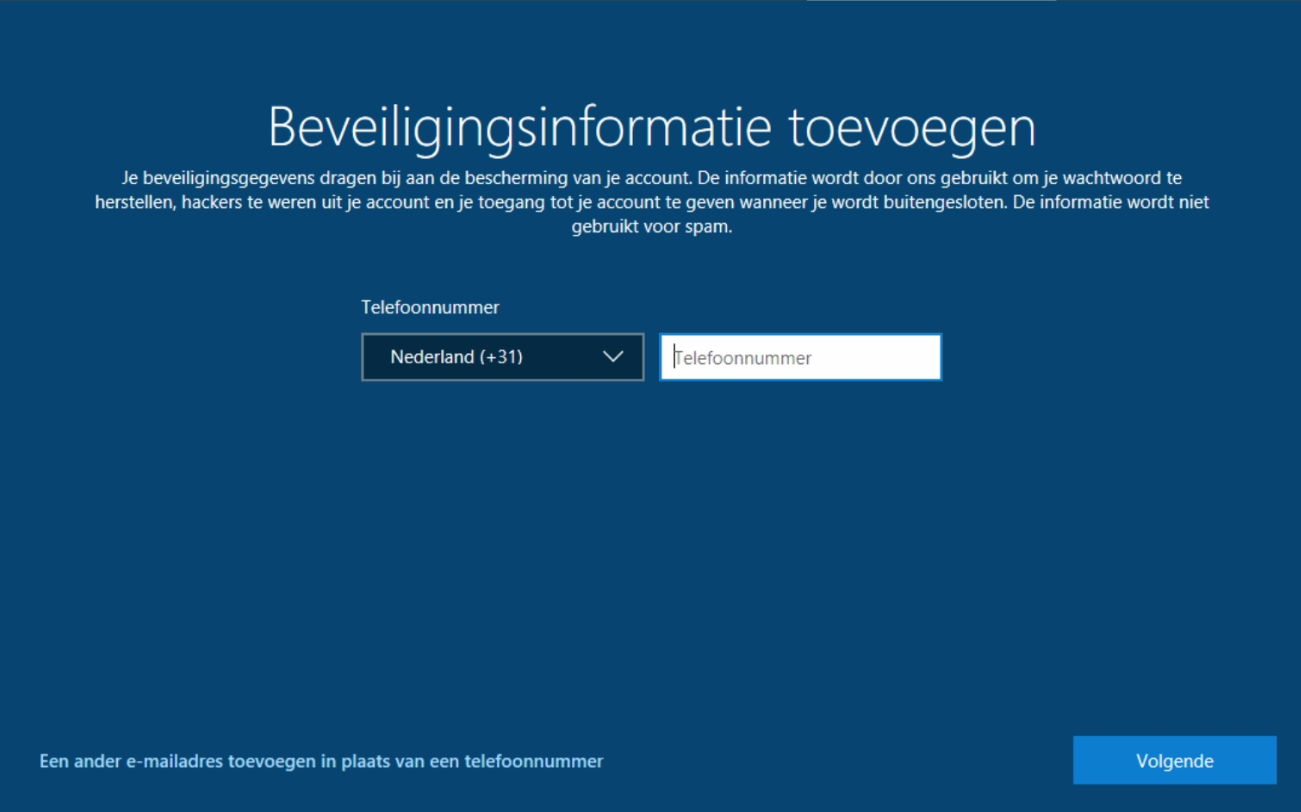 Vul je telefoonnummer in
Klik
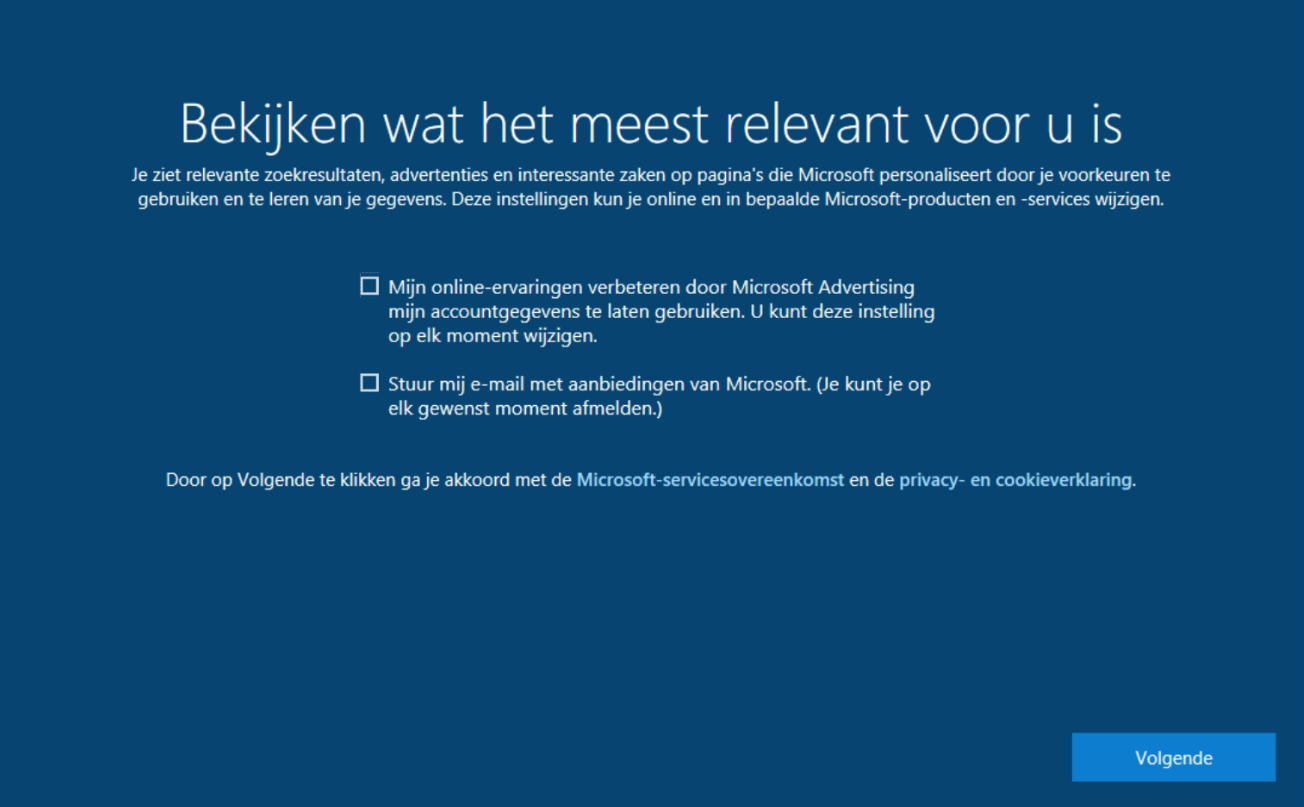 Vink uit
Klik
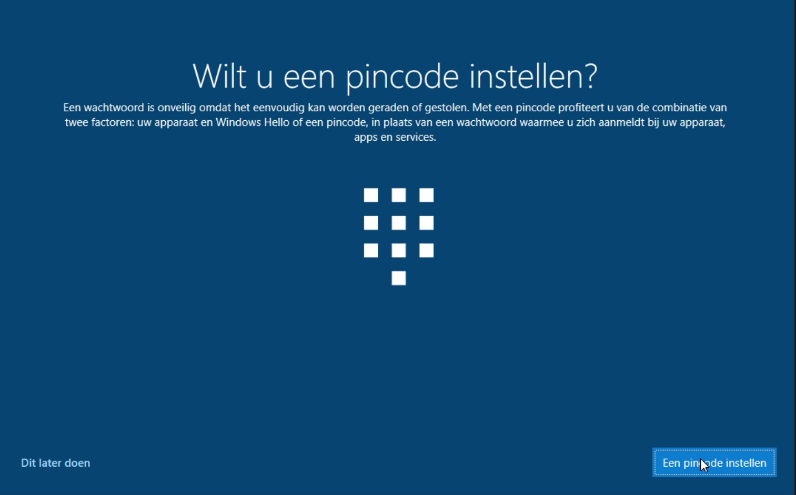 Klik
Bedenk een cijfercode en onthoud die! (schrijf hem op)
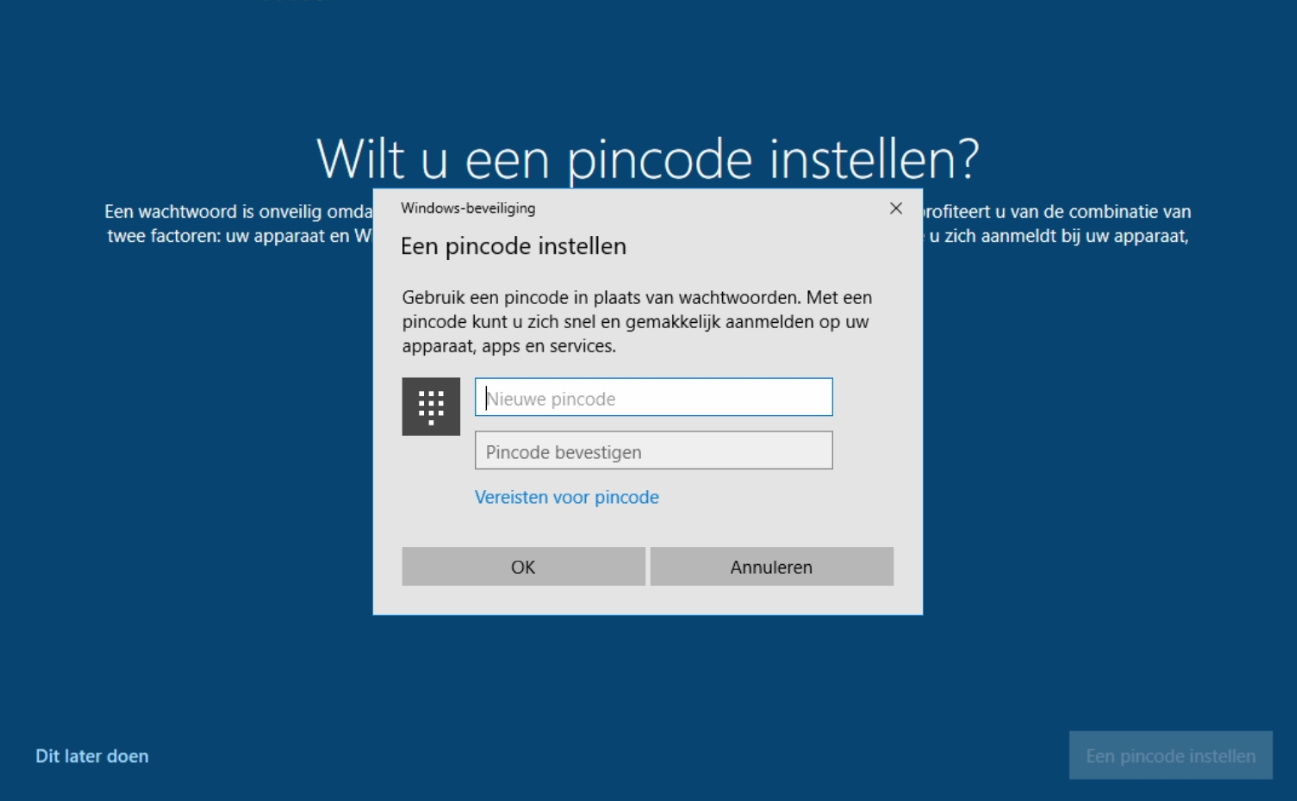 Vul een code in van tenminste 4 cijfers
Vul de code nog een keer in
Klik
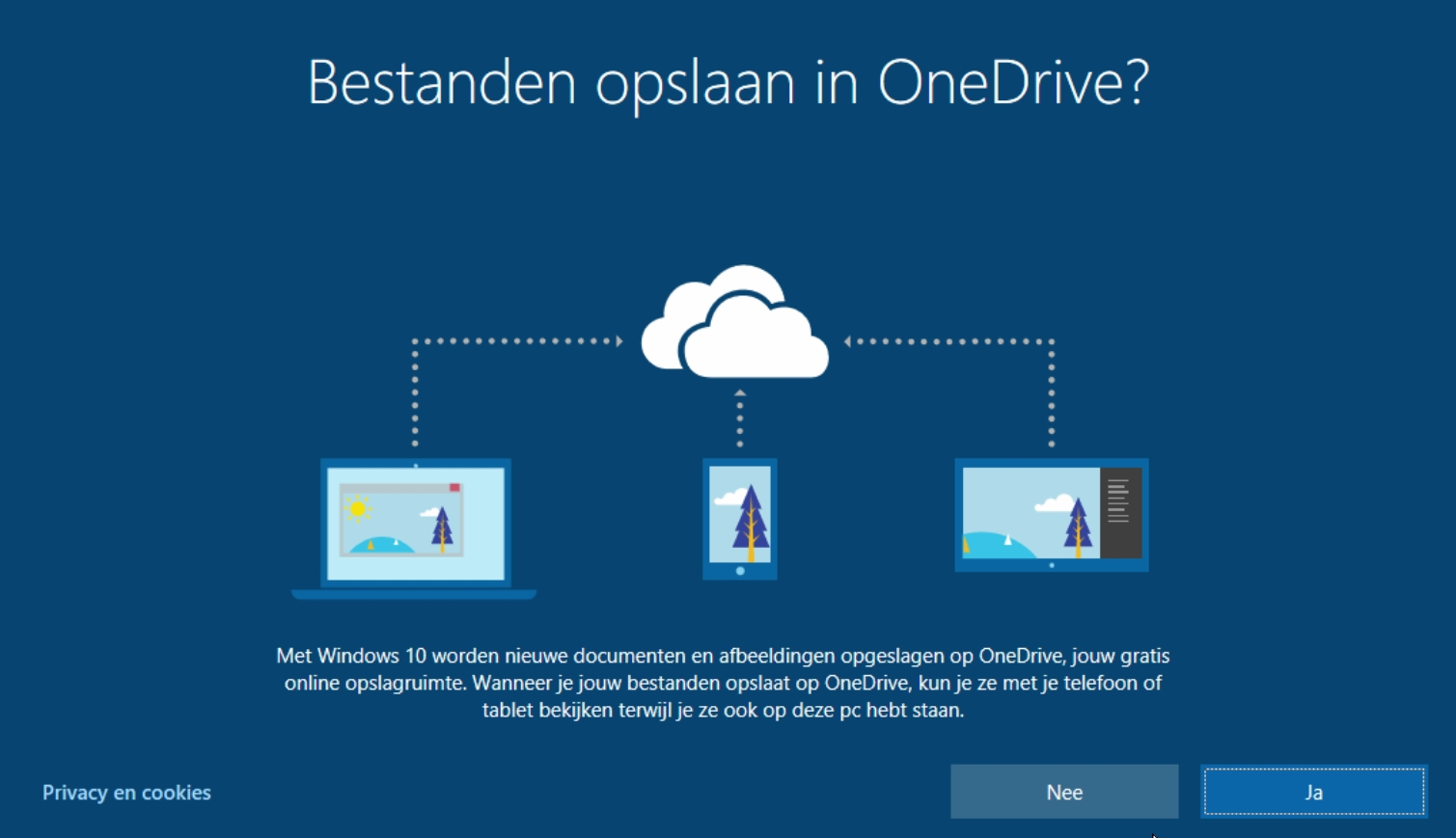 Klik
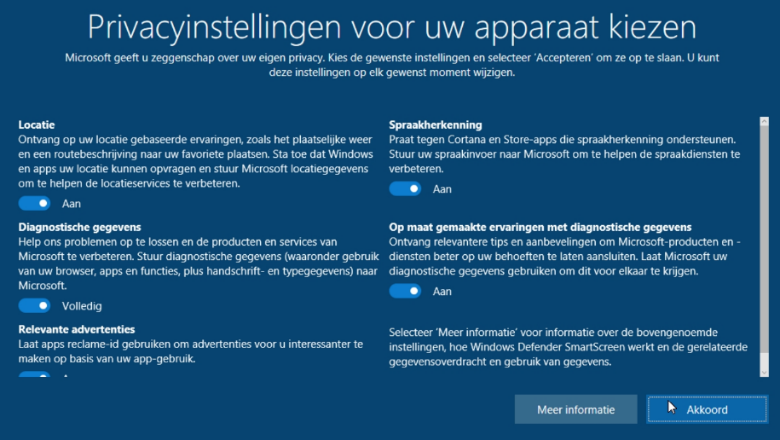 Klik
Even wachten…..
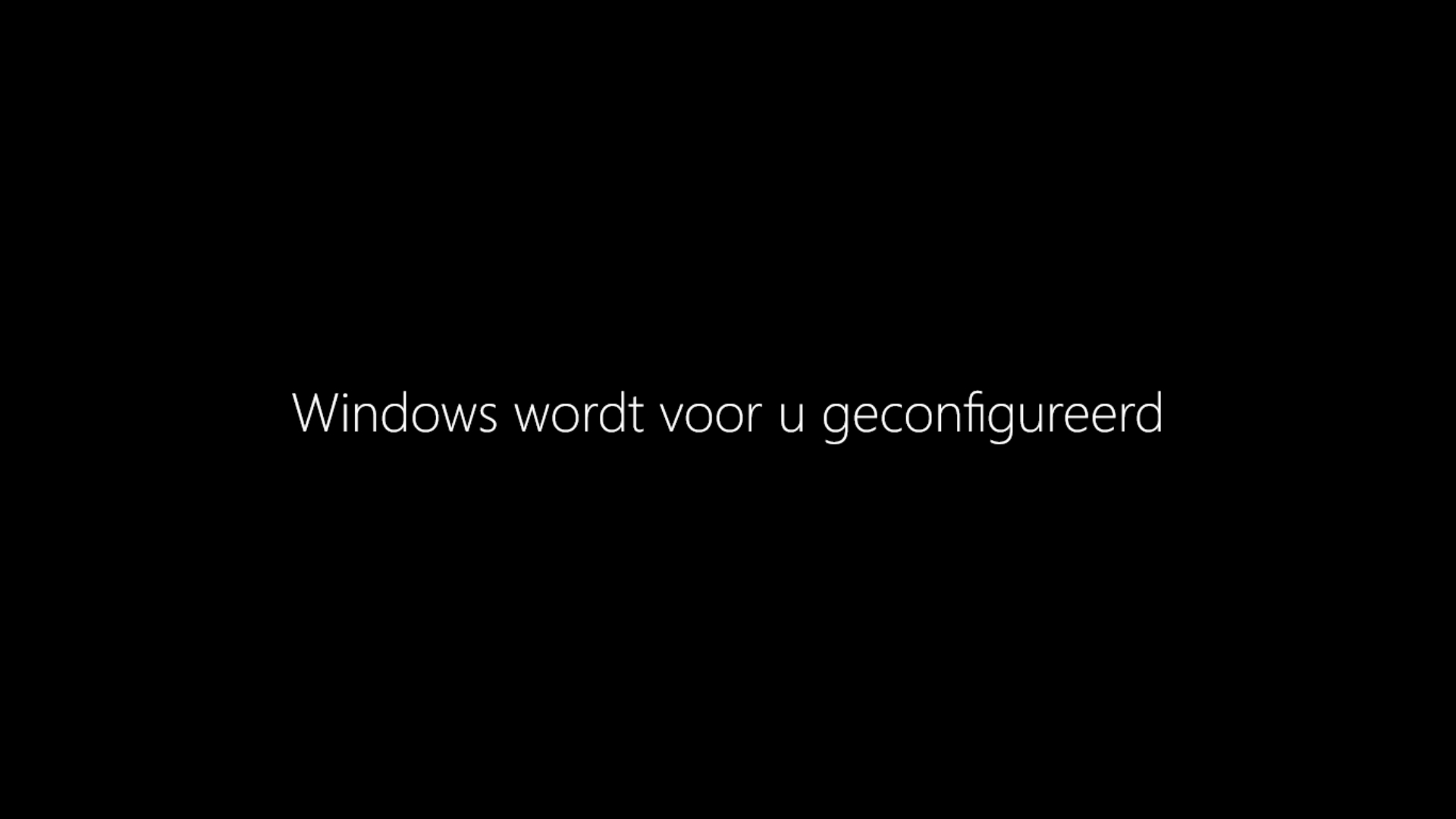 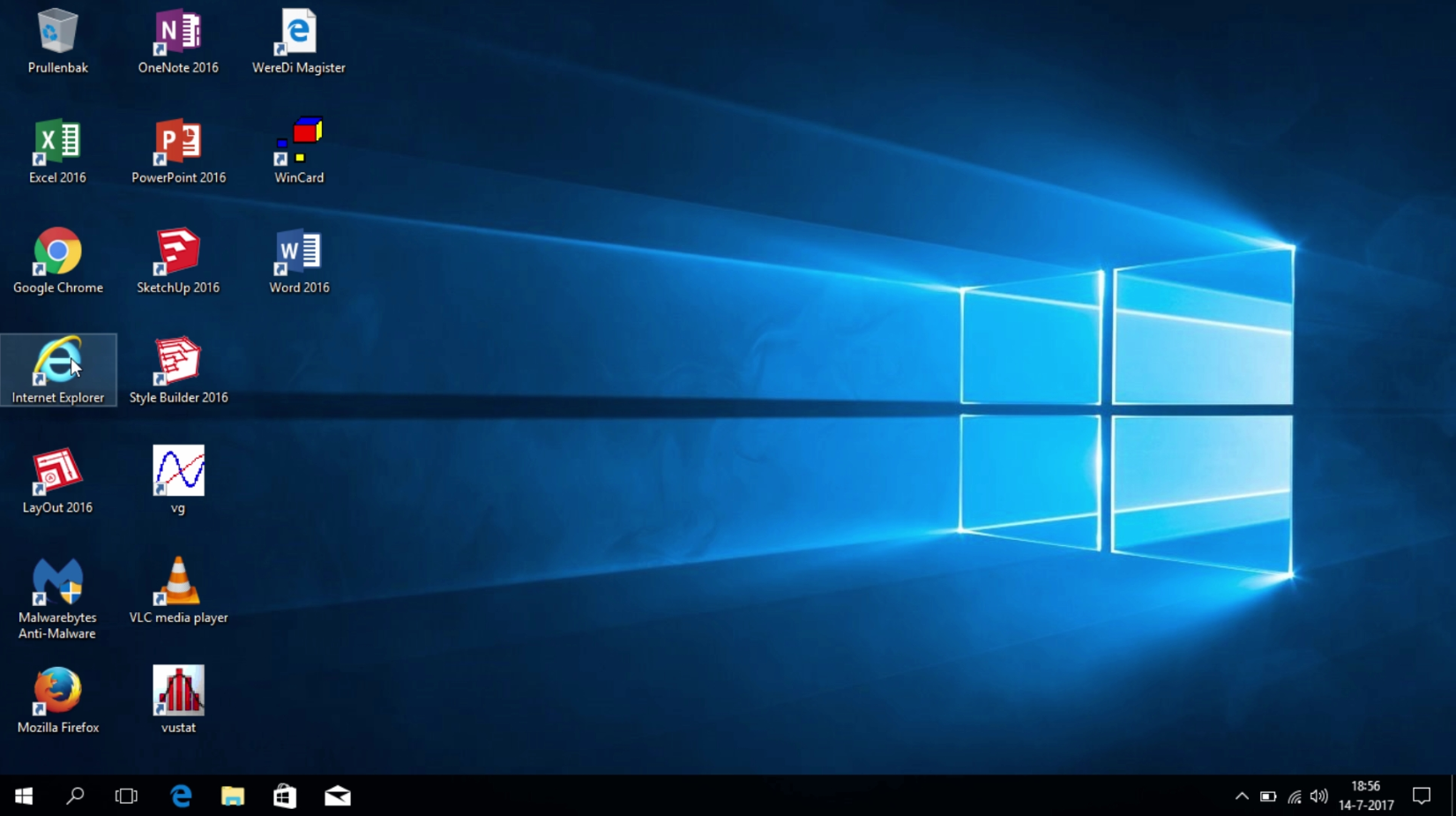 Klik
Ga naar: http://portal.office.com
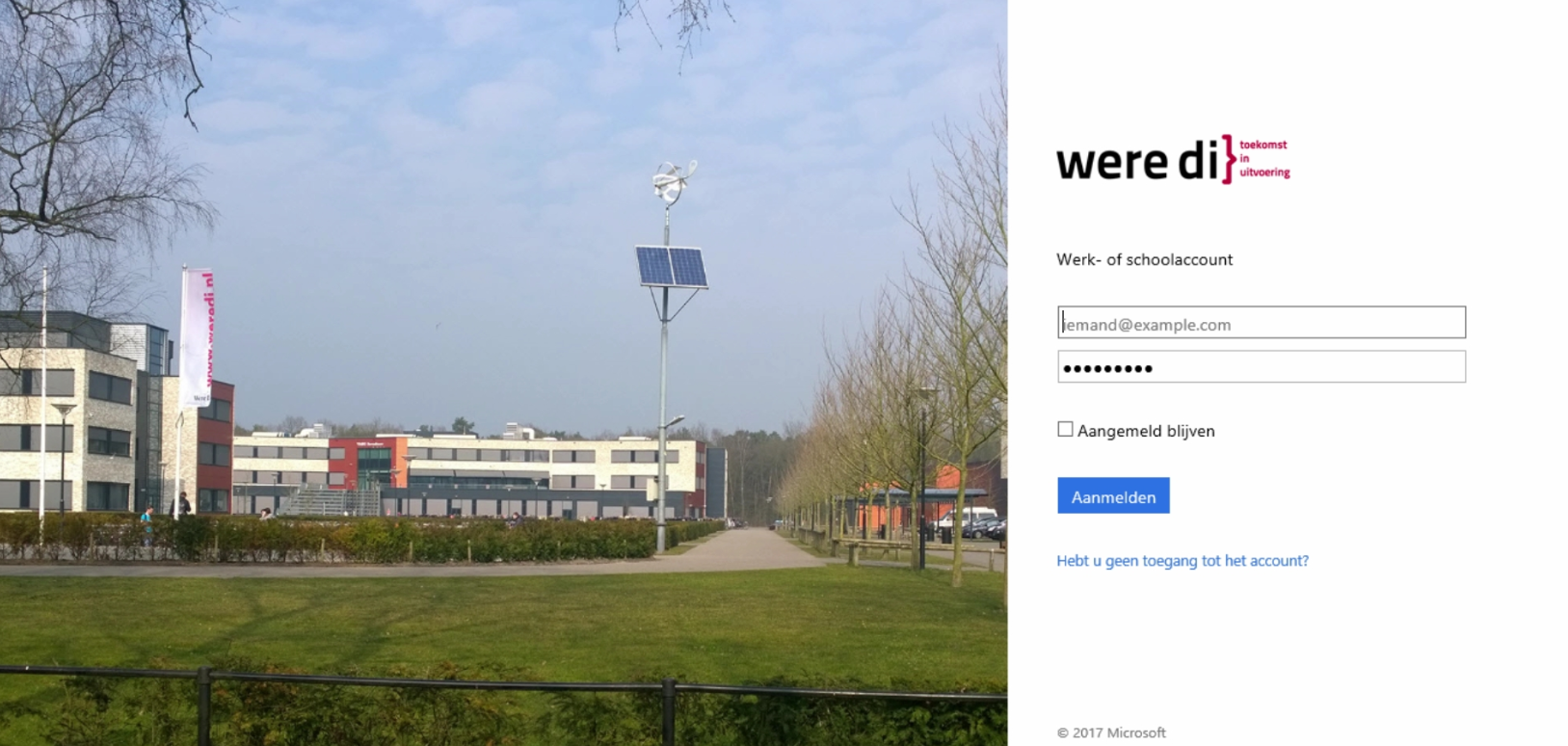 Vul je gebruikersnaam (zie briefje) in
Vul je wachtwoord (briefje) in
Klik
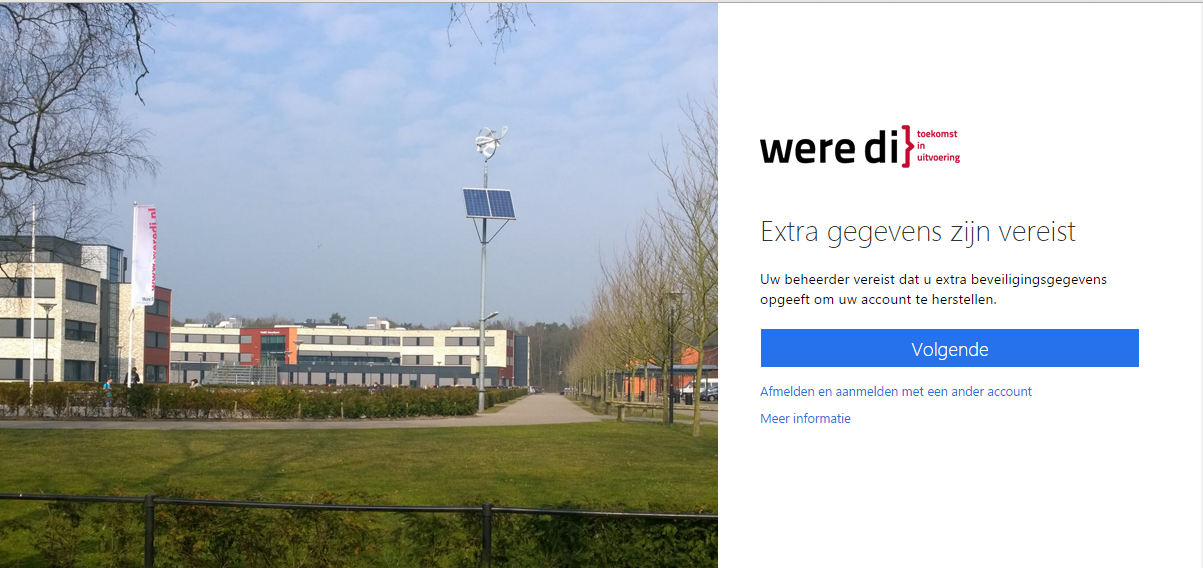 Klik
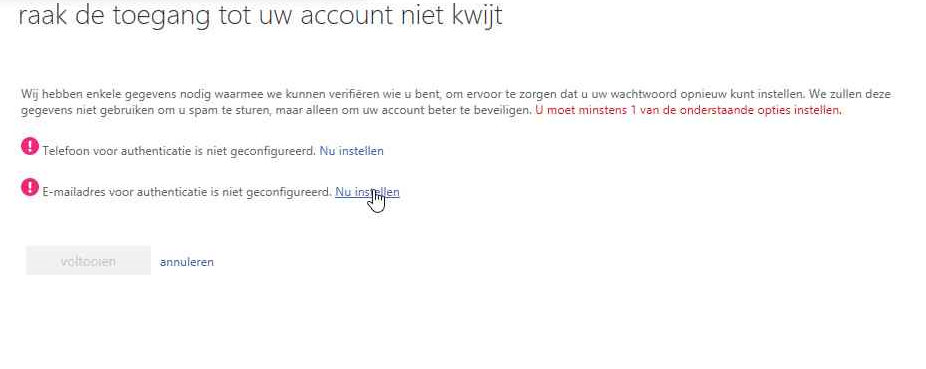 Klik (als je een telefoon bij je hebt)
Klik (als je geen telefoon bij je hebt)
Als je je telefoon bij je hebt:
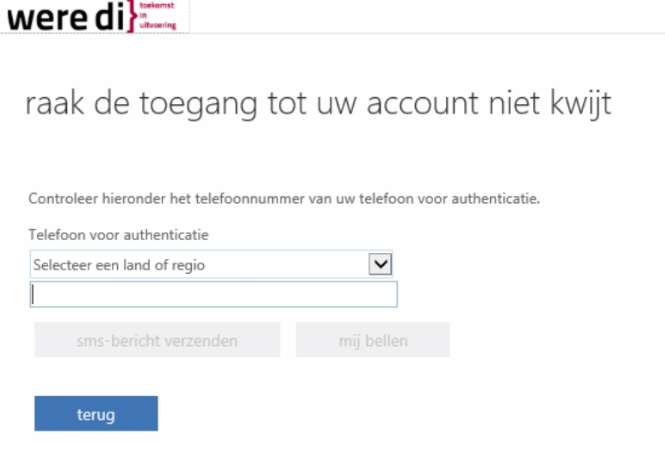 Klik
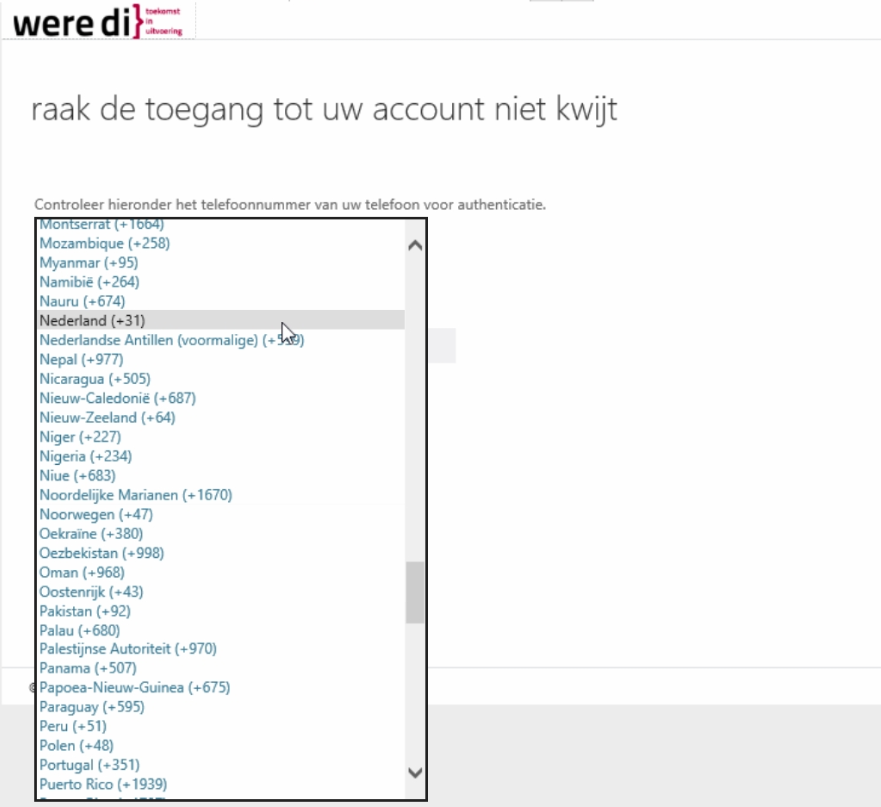 Klik
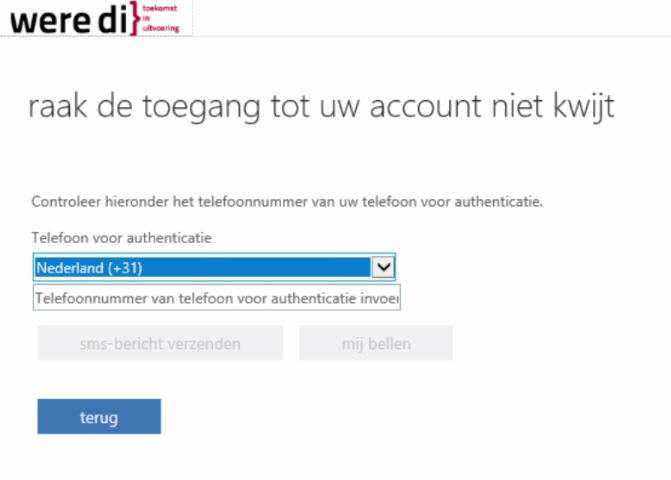 Vul in 6………( de rest van je telefoonnummer)
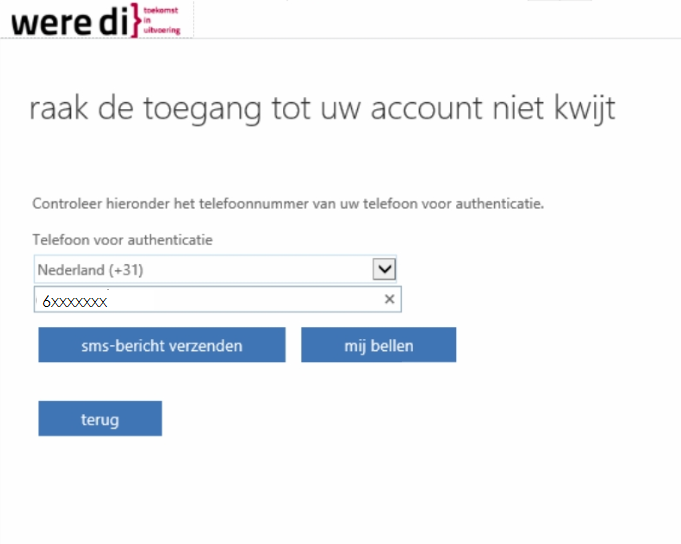 Klik
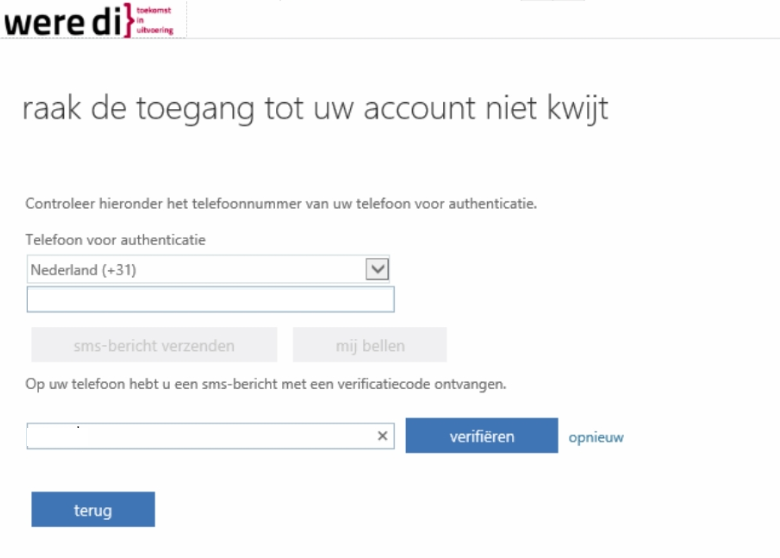 Vul de code in
Klik
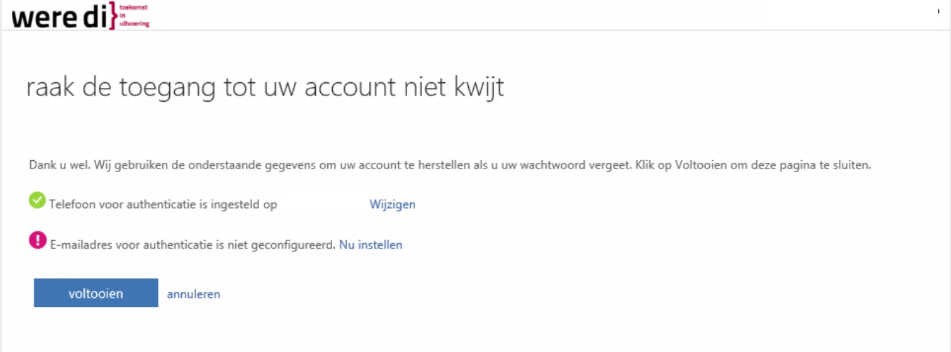 Klik
Als je geen telefoon bij je hebt:
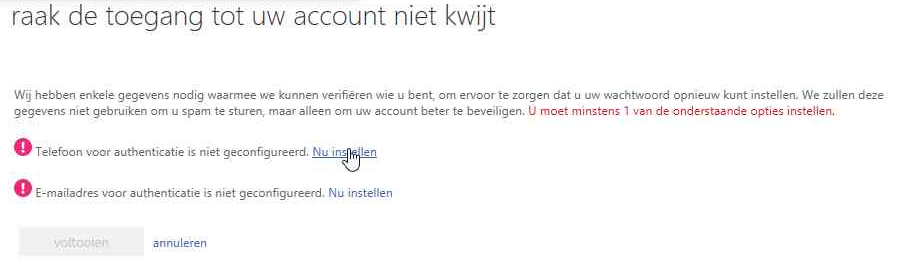 Kik
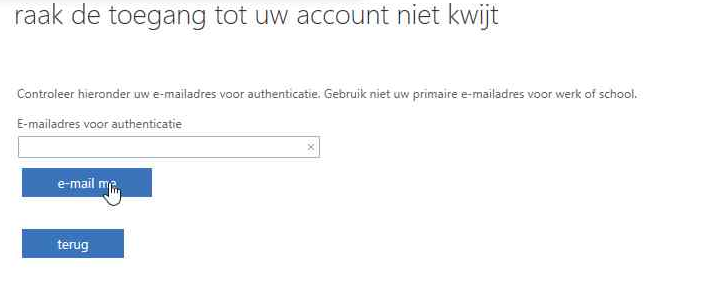 Vul een mailadres in (waar je nu bij kunt)
Klik
Open je mail, lees wat er staat en doe wat gevraagd wordt
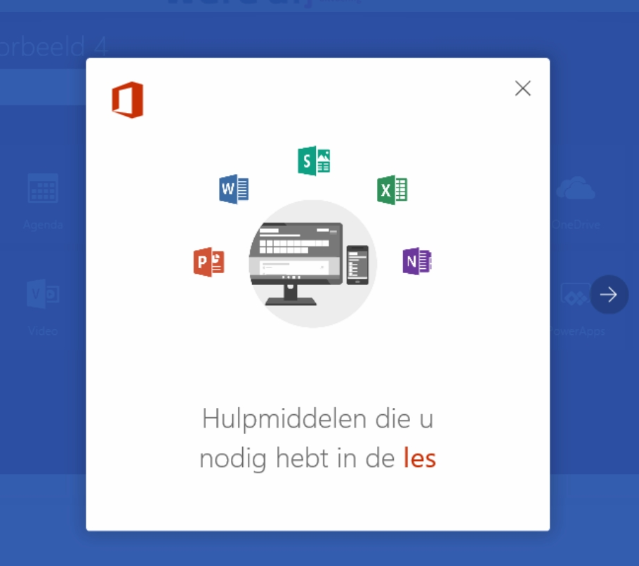 Klik
3. Je wachtwoord
Bedenk zelf een wachtwoord:

Minstens acht tekens lang
Niet iets met je eigen naam er in
Minstens één hoofdletter
Minstens één ander teken (bv 1 of 2 of 3 of 4 of 5 of 6 of 7 of 8 of 9 of 0 of ! of @ of # of $ of % of ^ of &)
Gebruik geen + of _ of - ? of ( of ) 

Schrijf je nieuwe wachtwoord even op
http://portal.office.com
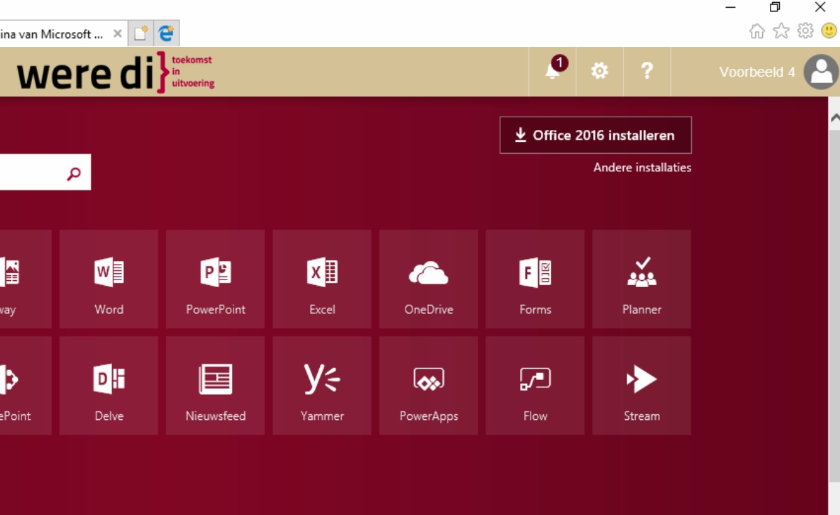 Klik
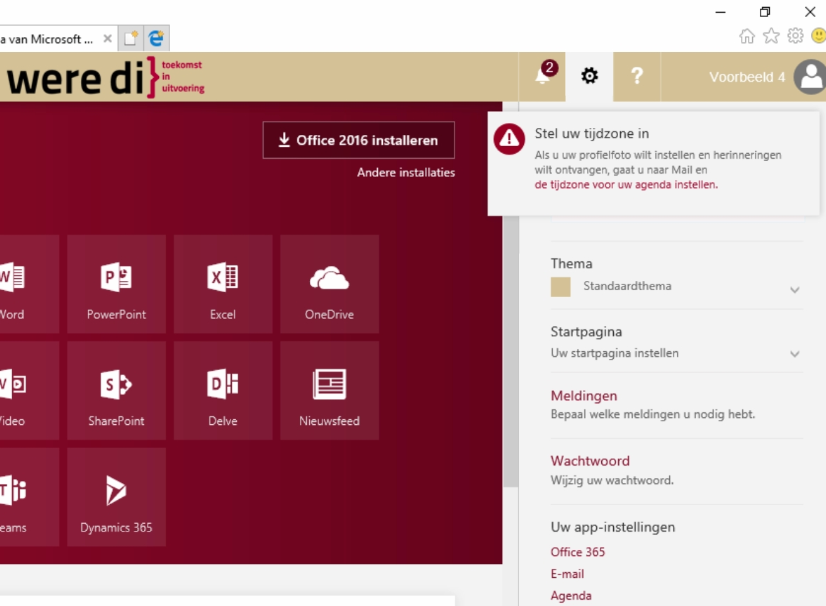 Klik
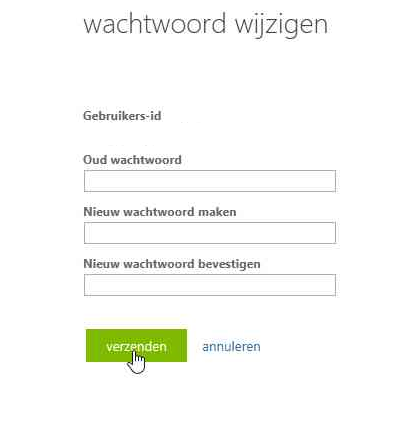 Vul je wachtwoord in (zie briefje)
Vul je zelfbedachte wachtwoord in
Vul je zelfbedachte wachtwoord in
Klik
Klik op het kruisje
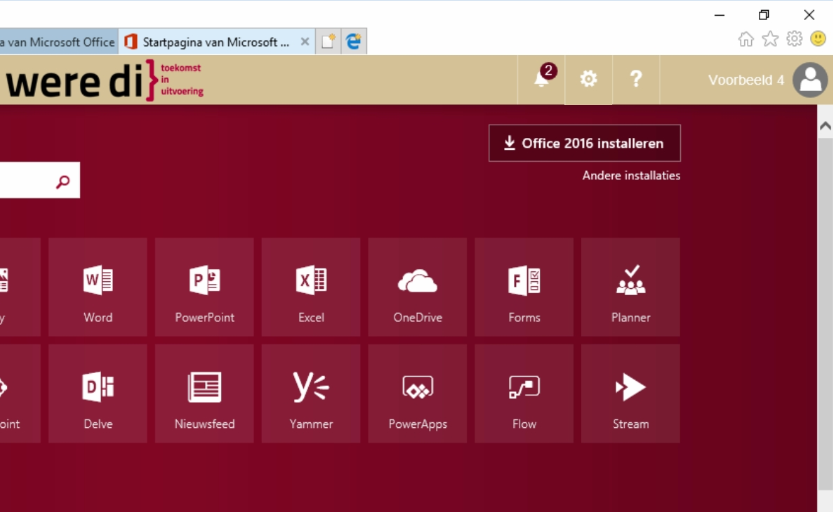 4. Magister gebruiken
Klik op Were Di Magister
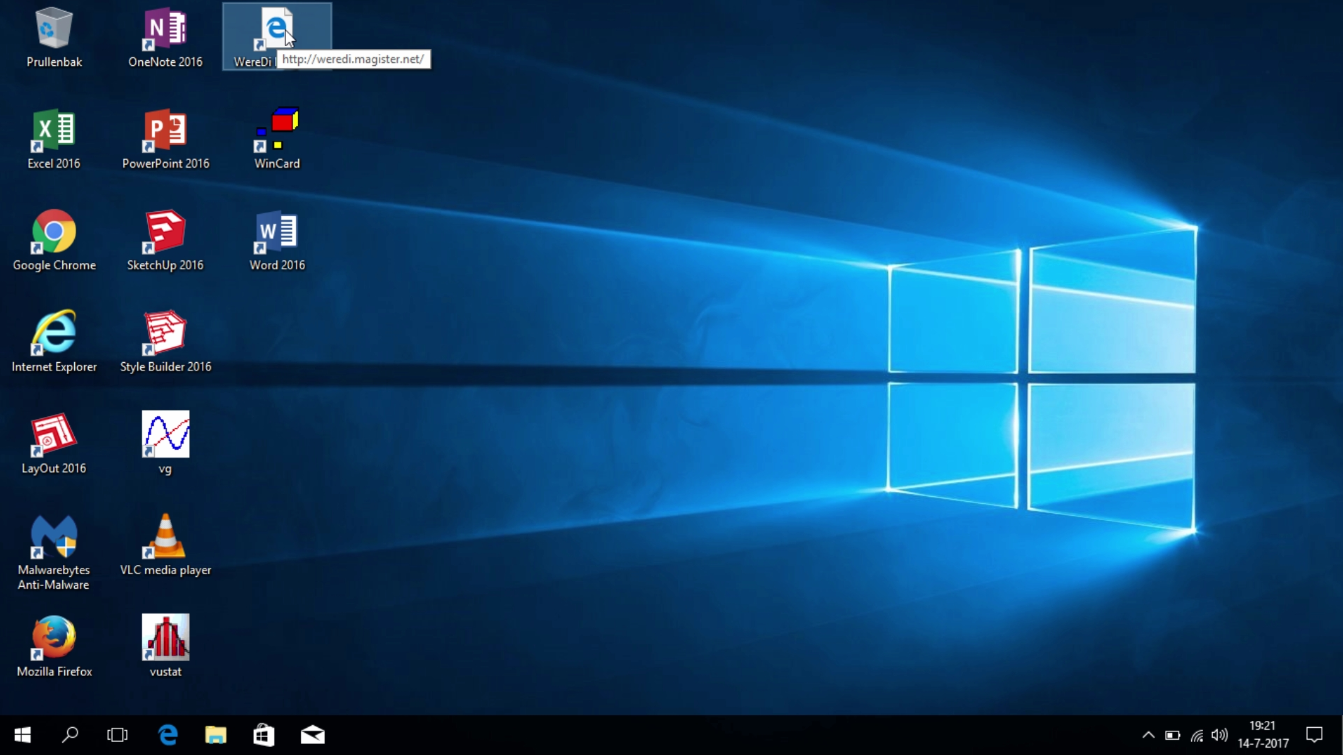 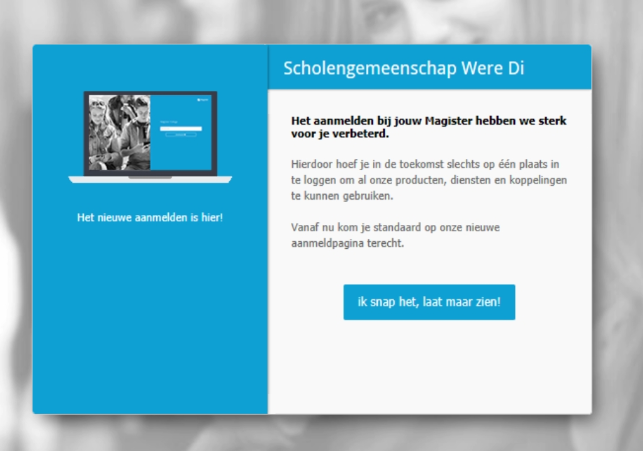 Klik
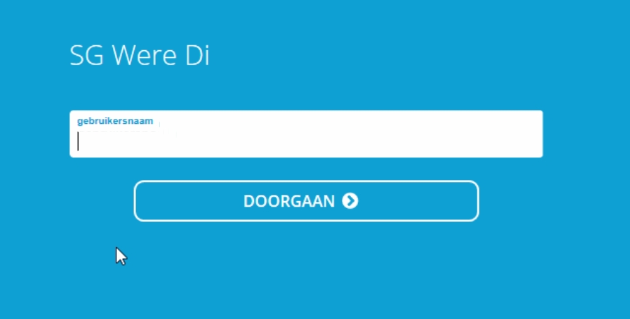 Vul je leerlingnummer (zie briefje) in
Klik
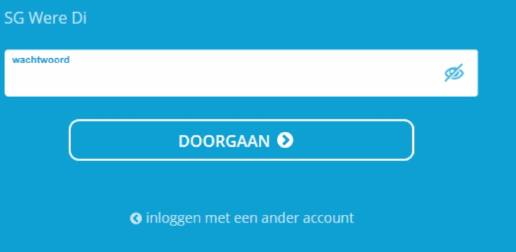 Vul je zelfgemaakte wachtwoord in
Klik
5. Office activeren
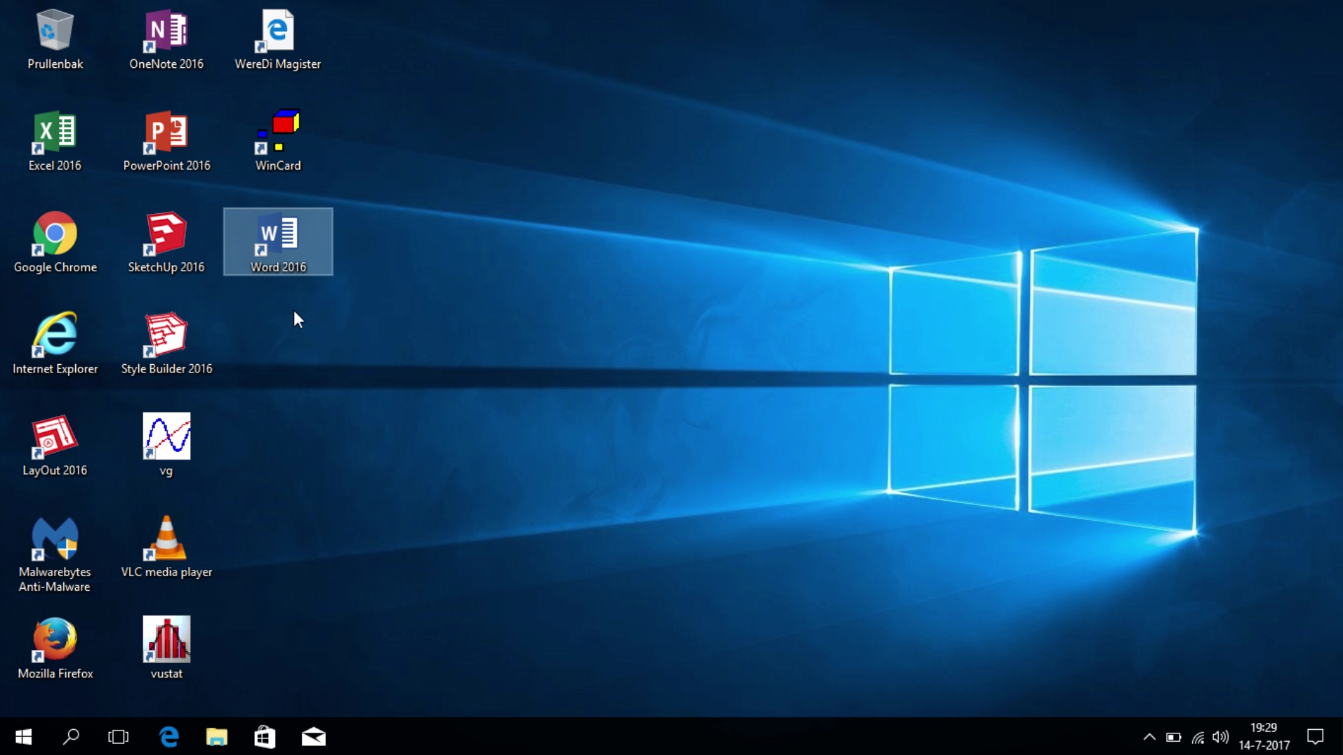 Start Word 2016 (dubbelklik)
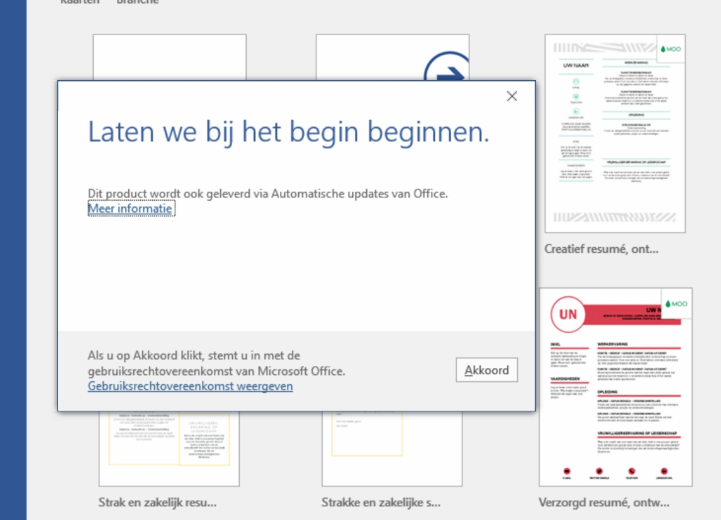 Klik
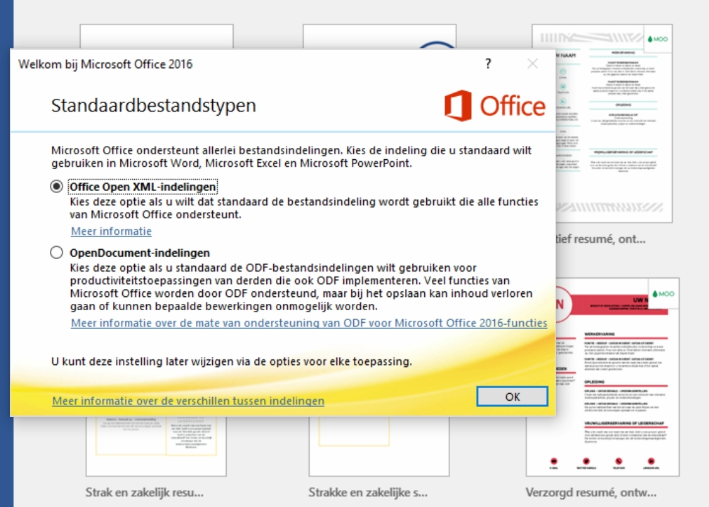 Klik hier
Klik
Sluit Word 2016 af
Klik hiervoor op het kruisje rechtsboven
Klik
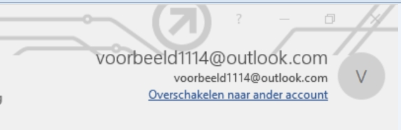 Start Word 2016 nogmaals
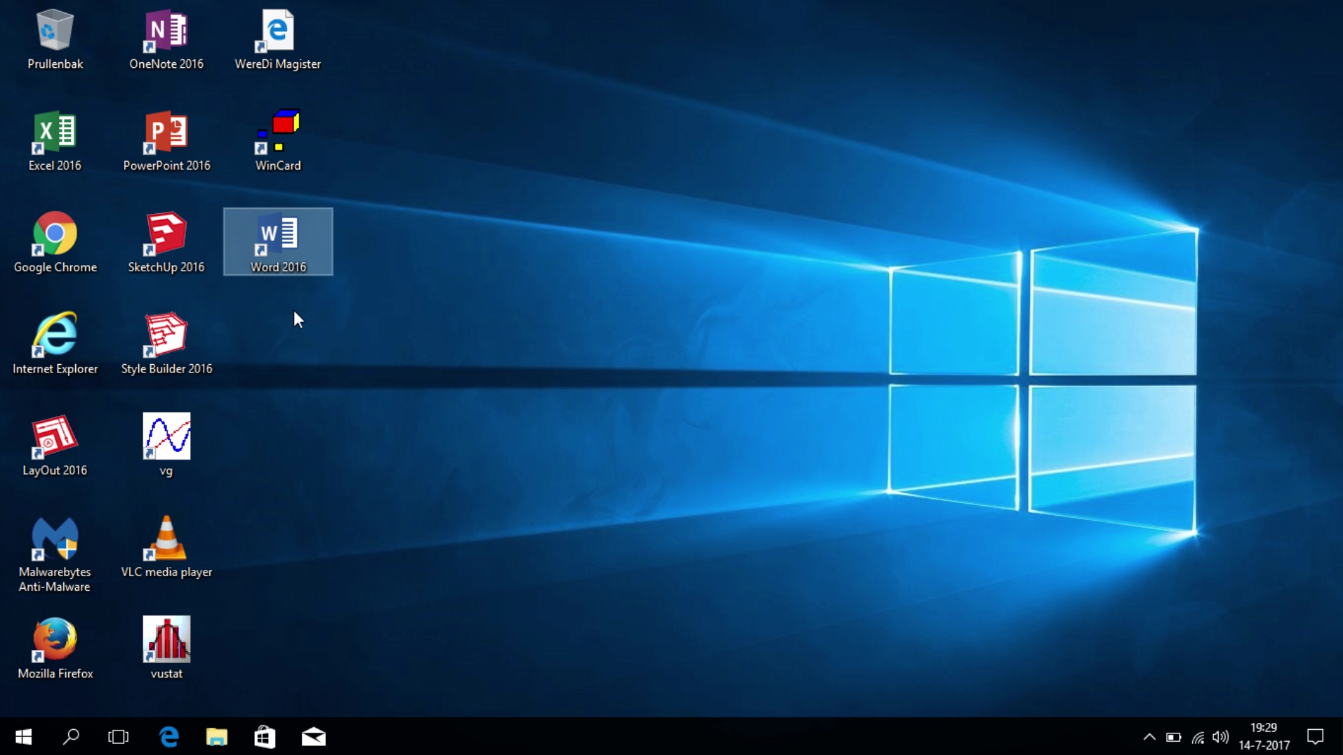 Start Word 2016 (dubbelklik)
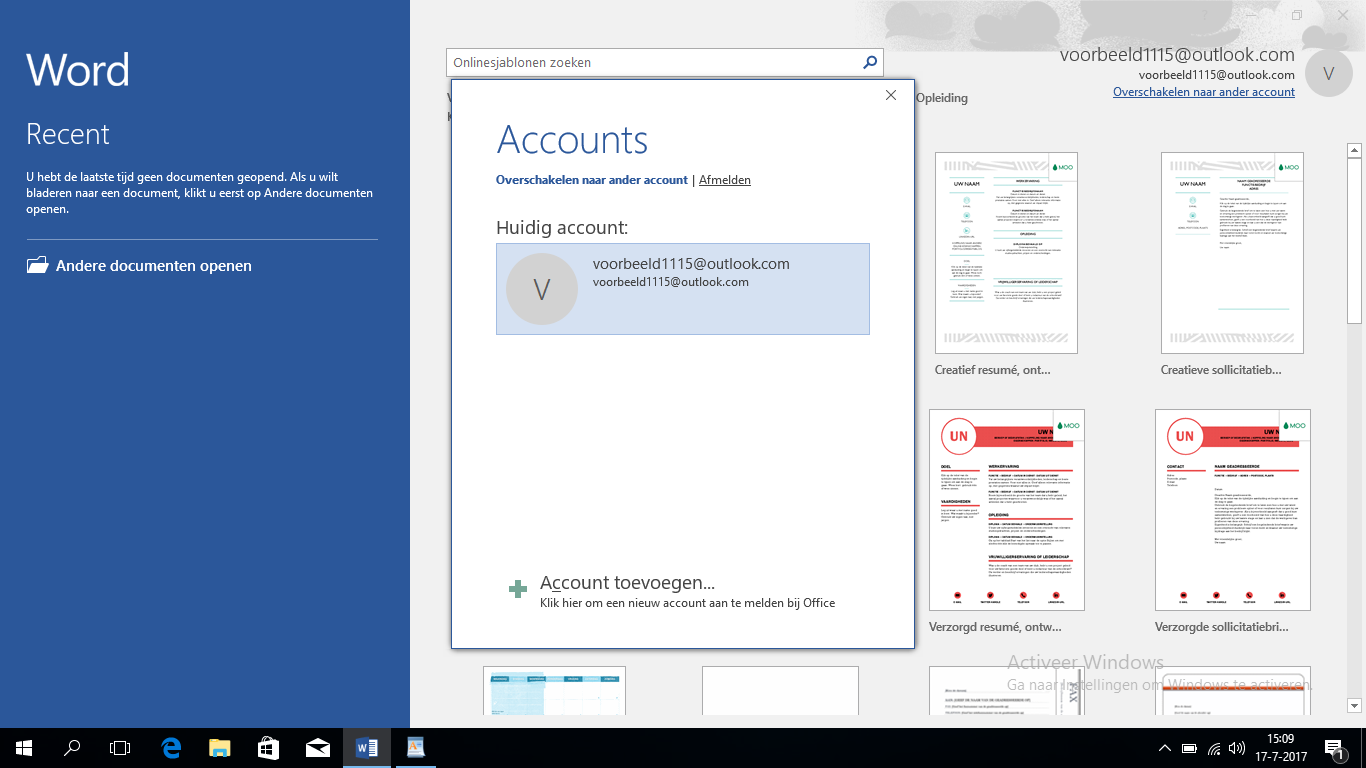 Klik
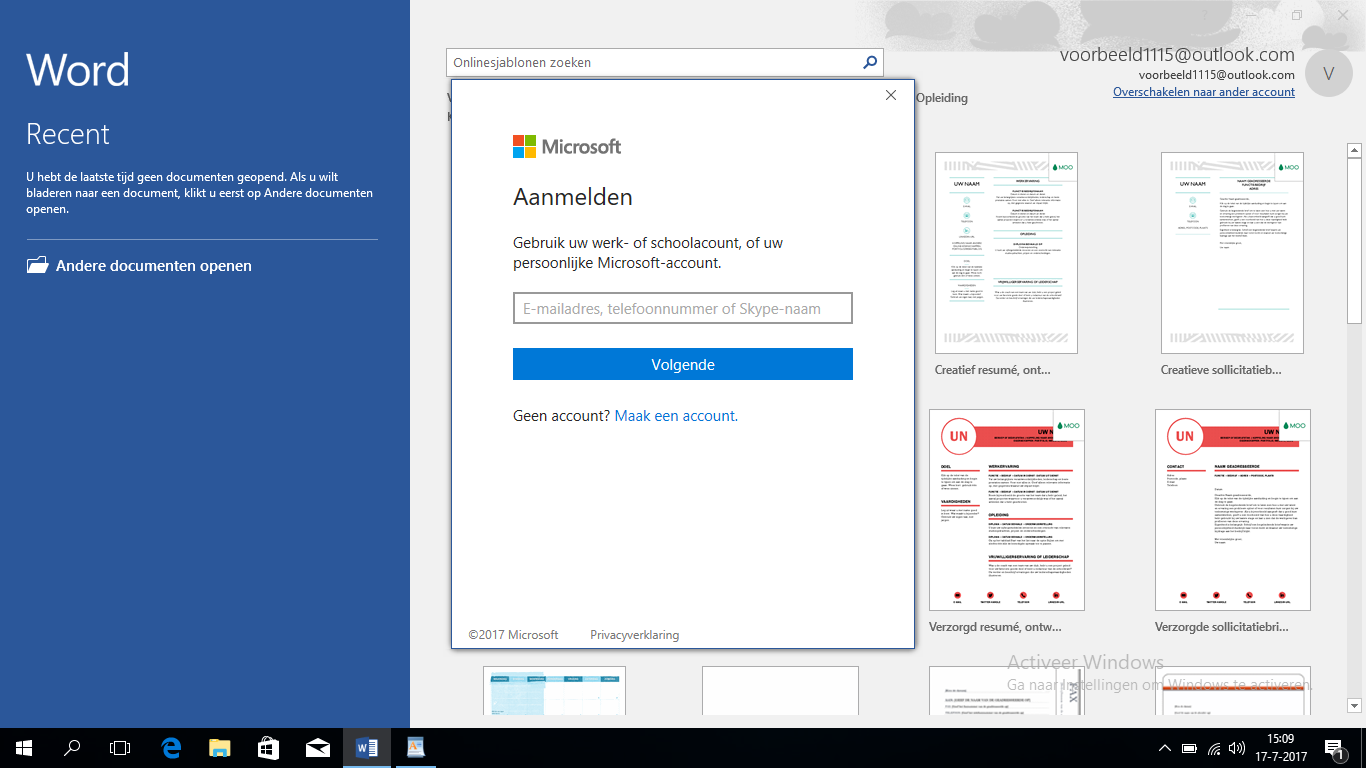 Vul gebruikersnaam in: ….@LL-sgweredi.nl
Klik
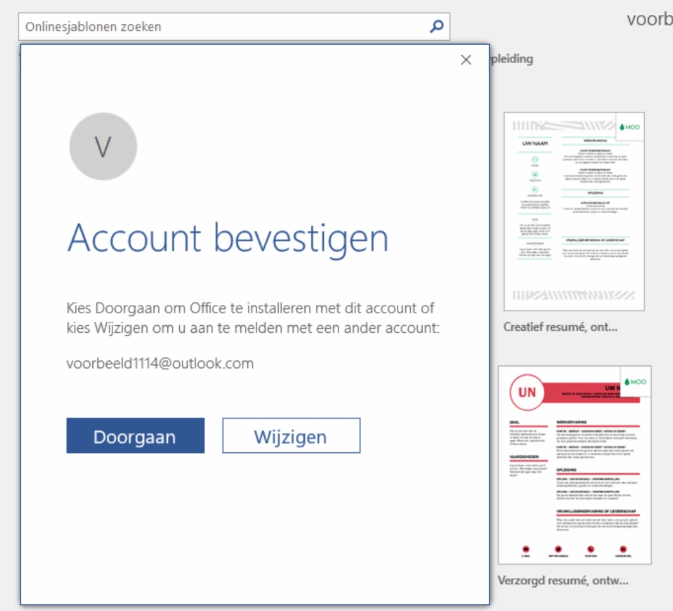 Klik
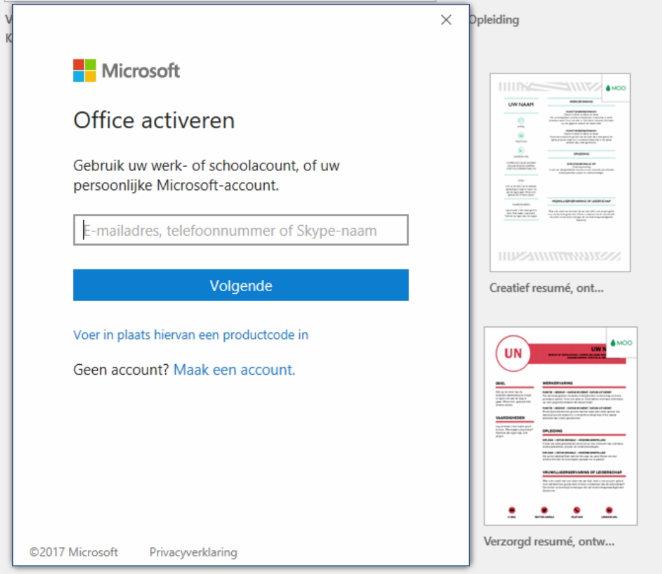 Vul gebruikersnaam in (…@ll-sgweredi.nl)
Klik
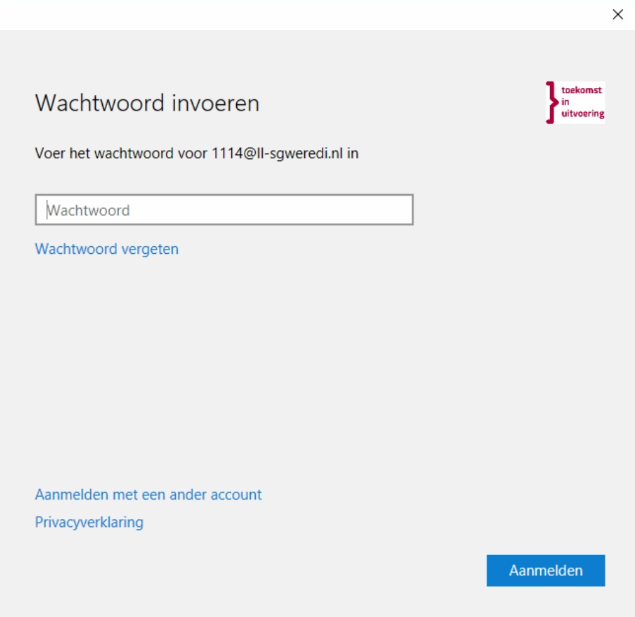 Vul je zelfbedachte wachtwoord in
Klik
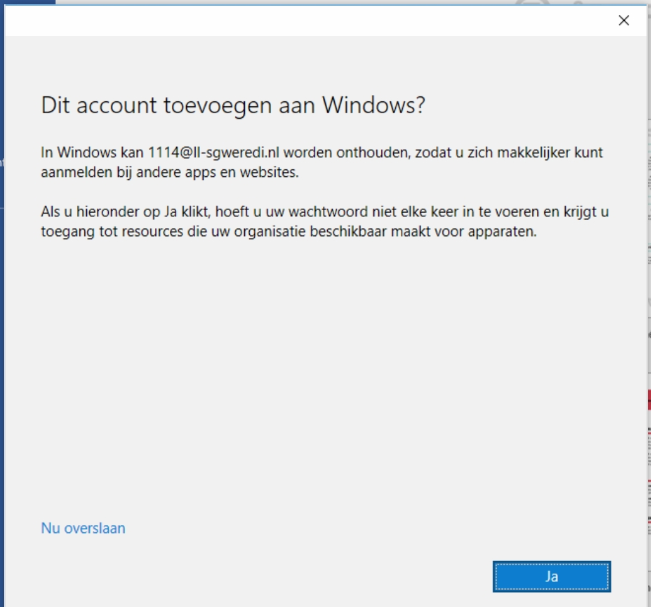 Klik
Even wachten…..
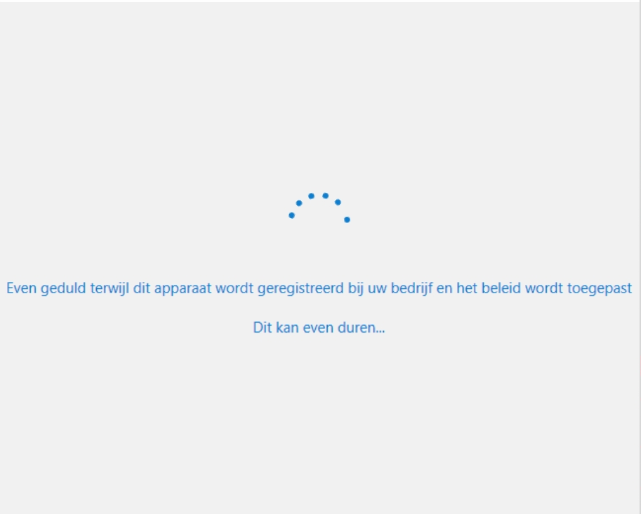 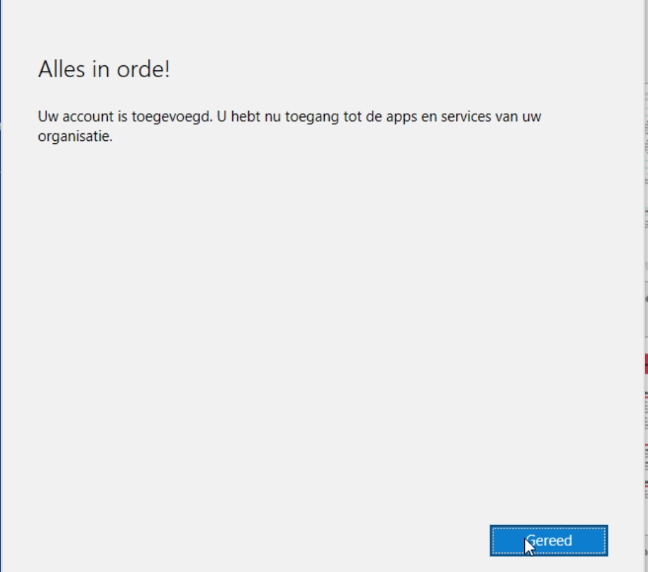 Klik
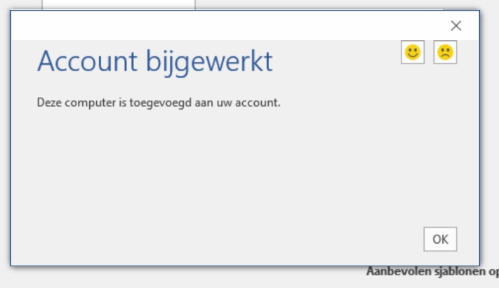 Klik
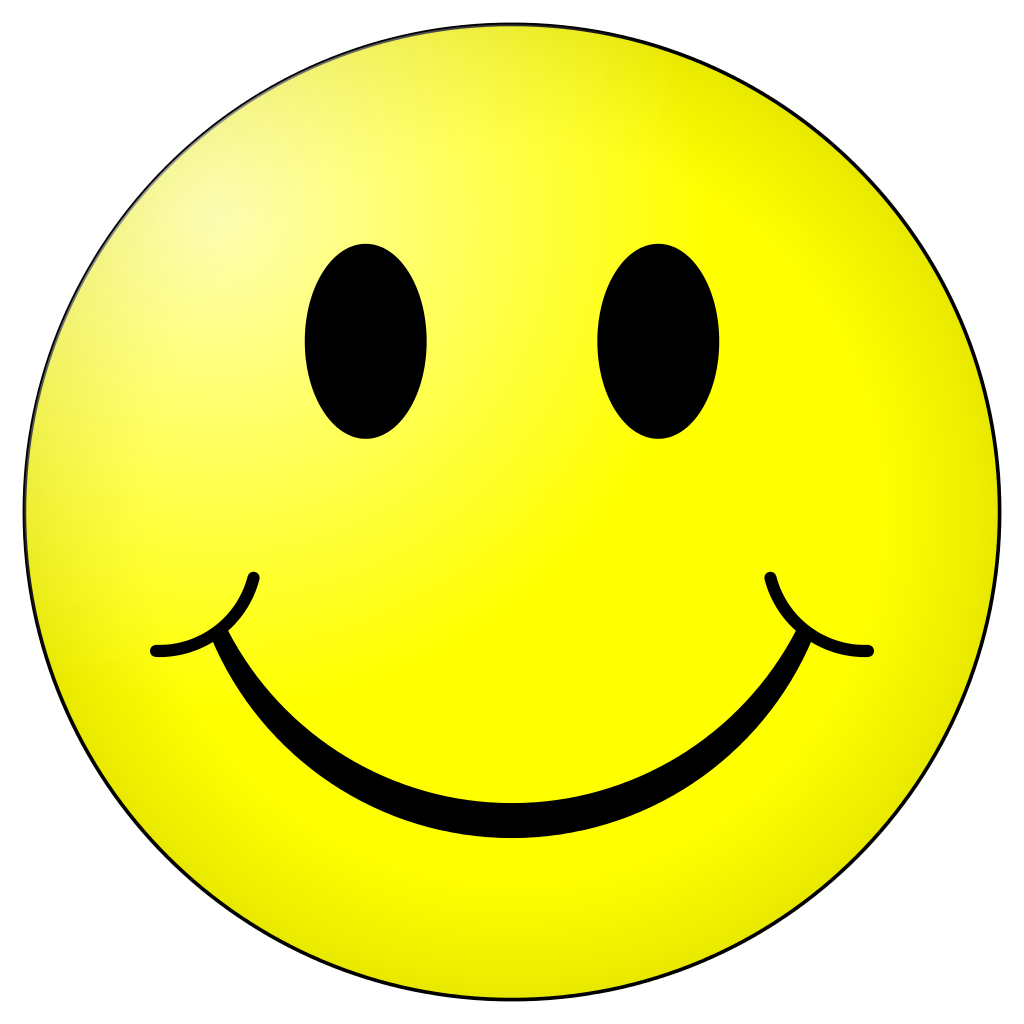 Klaar